Nya rapporter- Varför får jag vänta olika länge på operationer beroende på var jag bor? SPOR Användarmöte2025-03-21
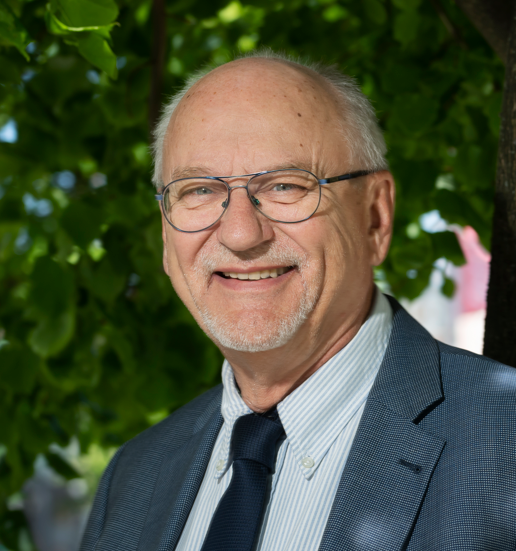 Gunnar Enlund
Biträdande registerhållare SPOR
Överläkare AnOpIvaAkademiska sjukhuset
It- samordnare Region Uppsala
Vad har SPORför grund att stå påDagsläget2025-03-09
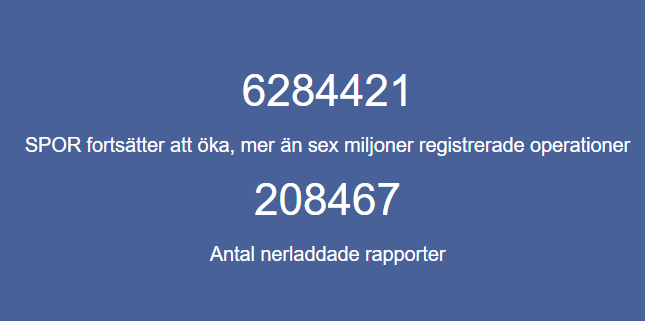 www.spor.se
SPOR har
98 % täckning operationer i Regionalt drivna sjukhus.
Cirka 40 % täckning av Privat drivna sjukhus
Alla rapporter är dagligen uppdaterade.
Kvalitetssäkrat - Mindre än 1 % korrupta data.Ingen dubbelregistrering.
En grundläggande ojämlikhet är att  många regioner inte klarar samma kapacitet som år 2019
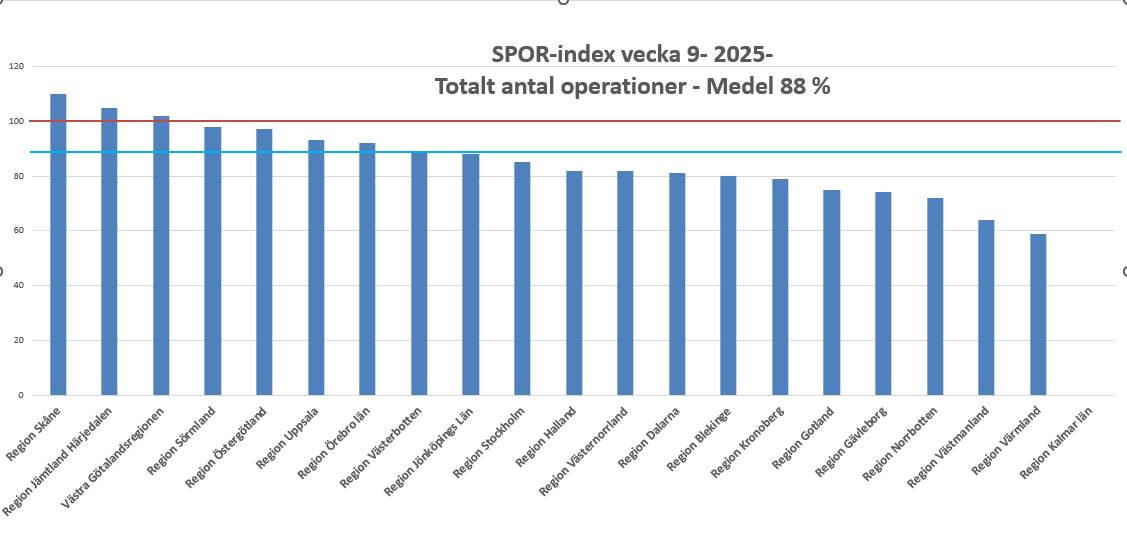 Totalt antal op sorterat v 11-2025. Inte ikapp produktion HT 2019 nationellt.
OBS – det är den elektiva delen som är möjlig att förändra!2020-03-01 till 2020-09-30Jämför samma period 2019
Lärdom av Coviden – det är de planerade ingreppen som vi akut kunde minska 2020
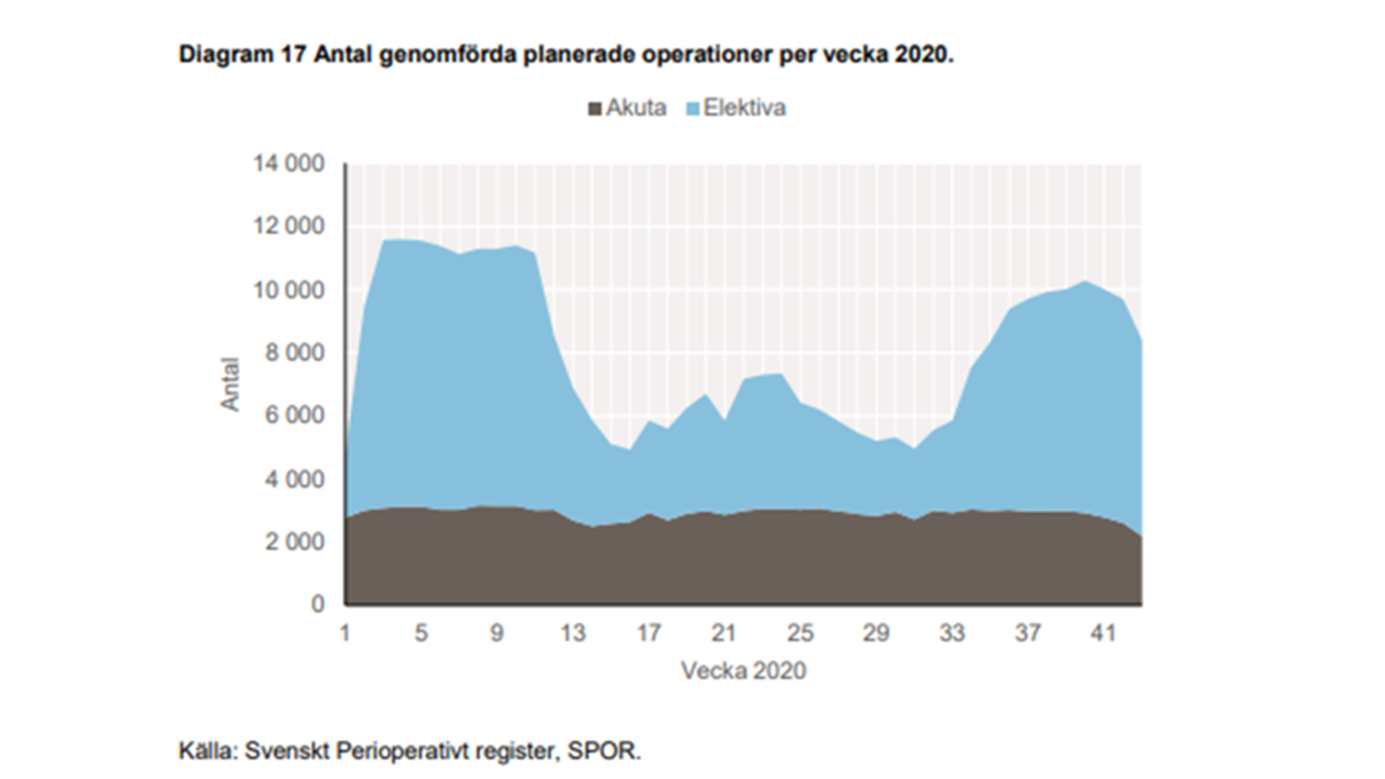 På opsidan – 
hur står det till med 
jämlikheten??
Målet är Jämlik vård – 2023-06-01
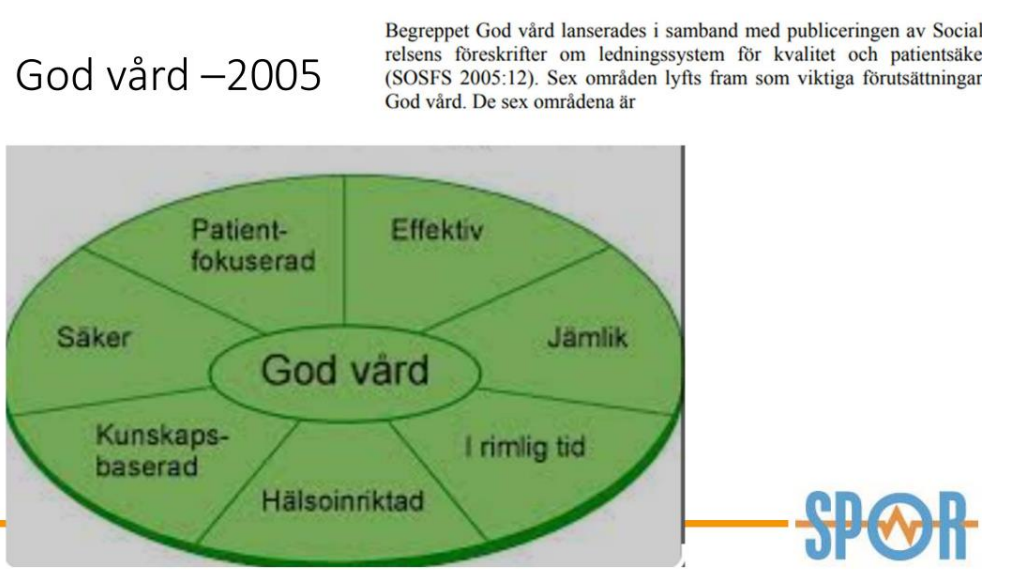 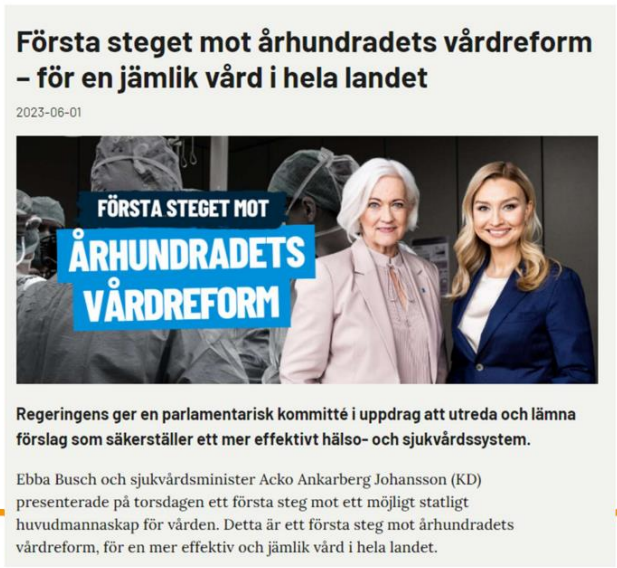 2023-05-25
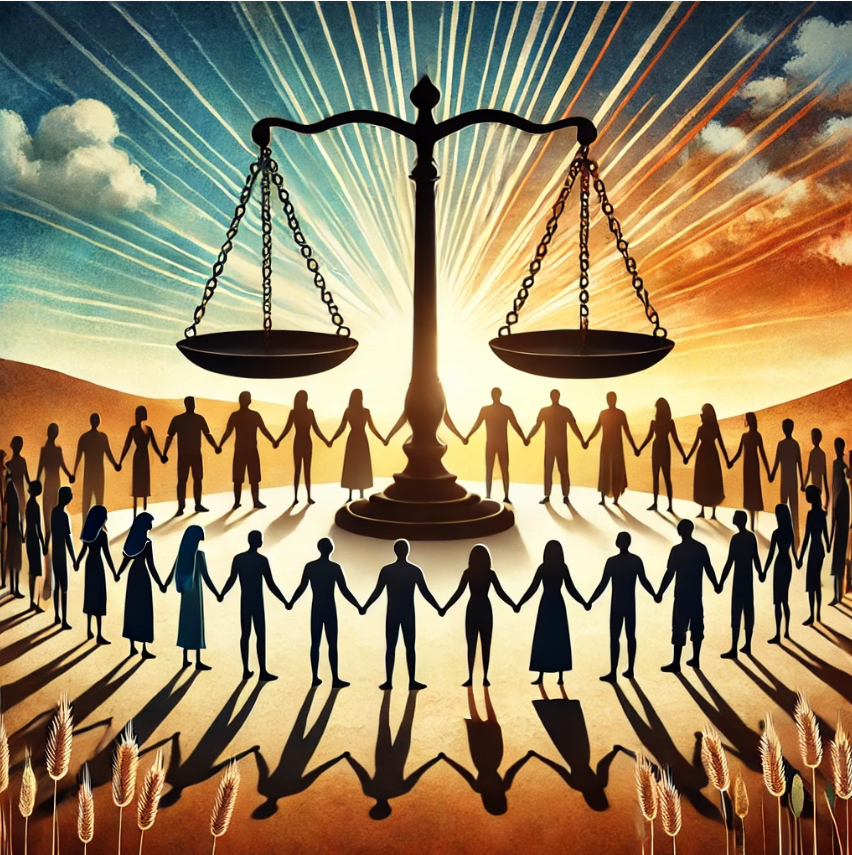 Sveriges 21 Regioner
På opsidan – 

Hur står det till med jämlikheten??
SPOR kan beskriva den
Geografiska 
Jämlikheten!
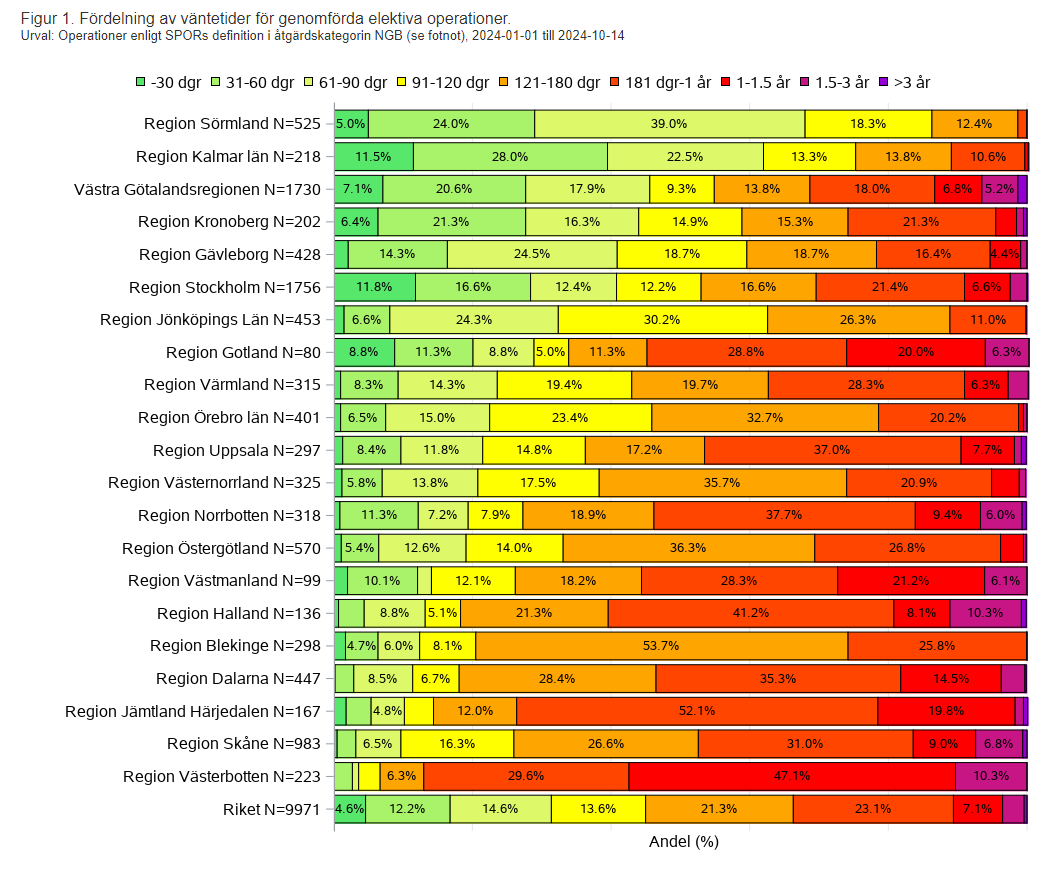 Reella Väntetider
Väntetid för NGBxx  - Knäproteserperioden 240101-241014
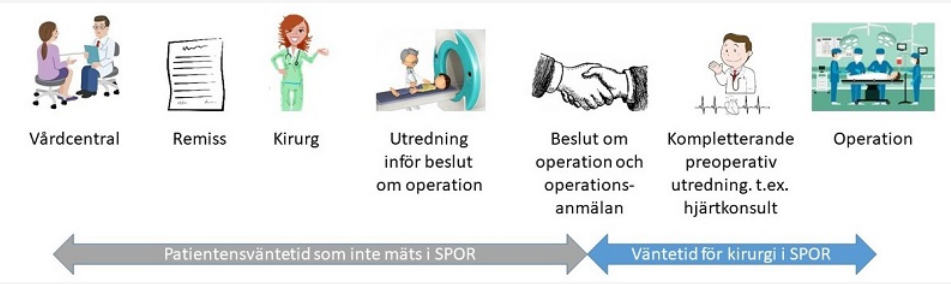 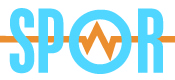 gunnar.enlund@akademiska.se
11
2021
2019
2020
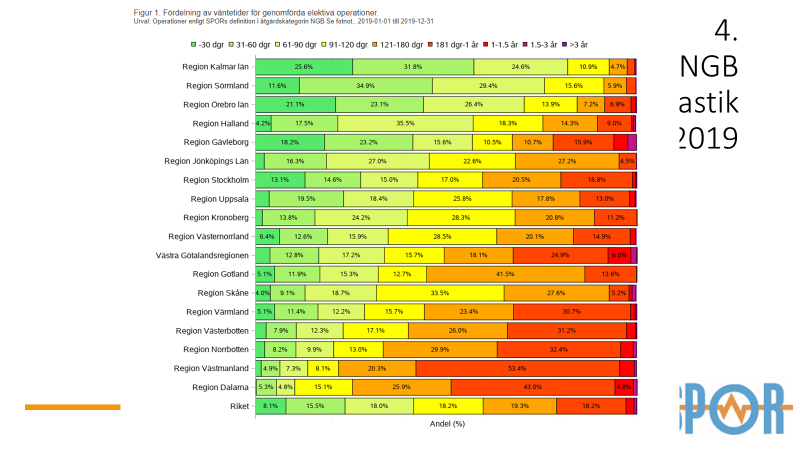 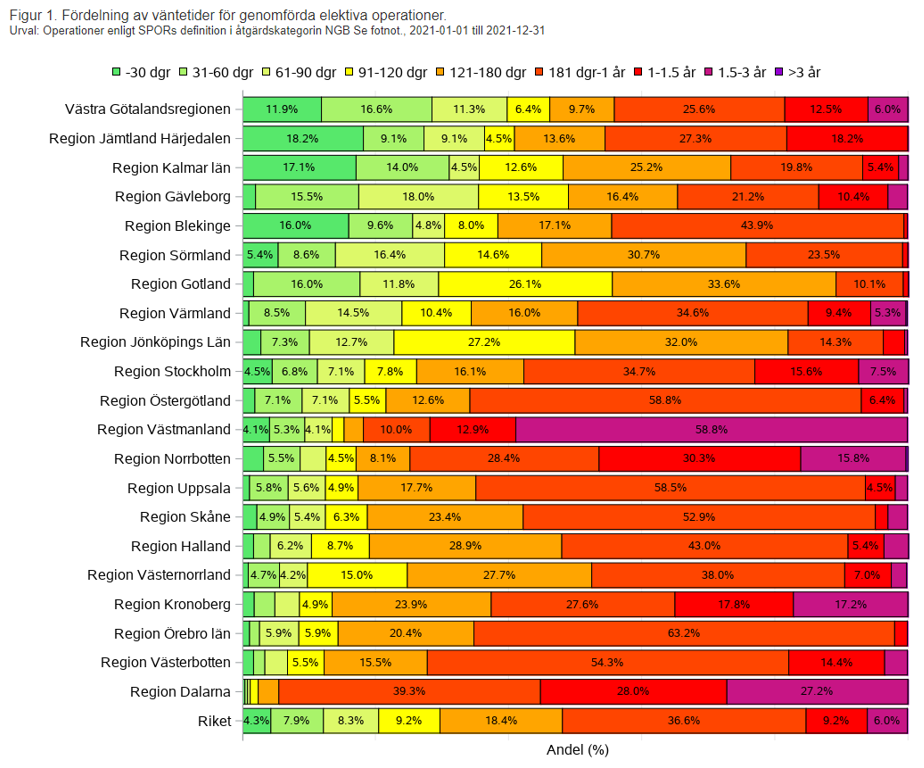 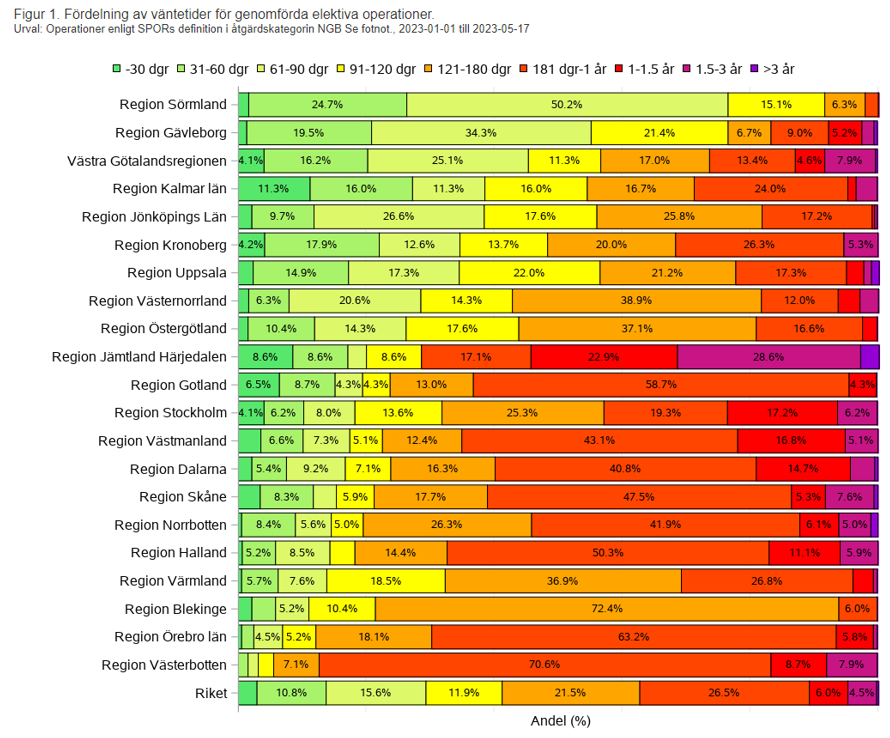 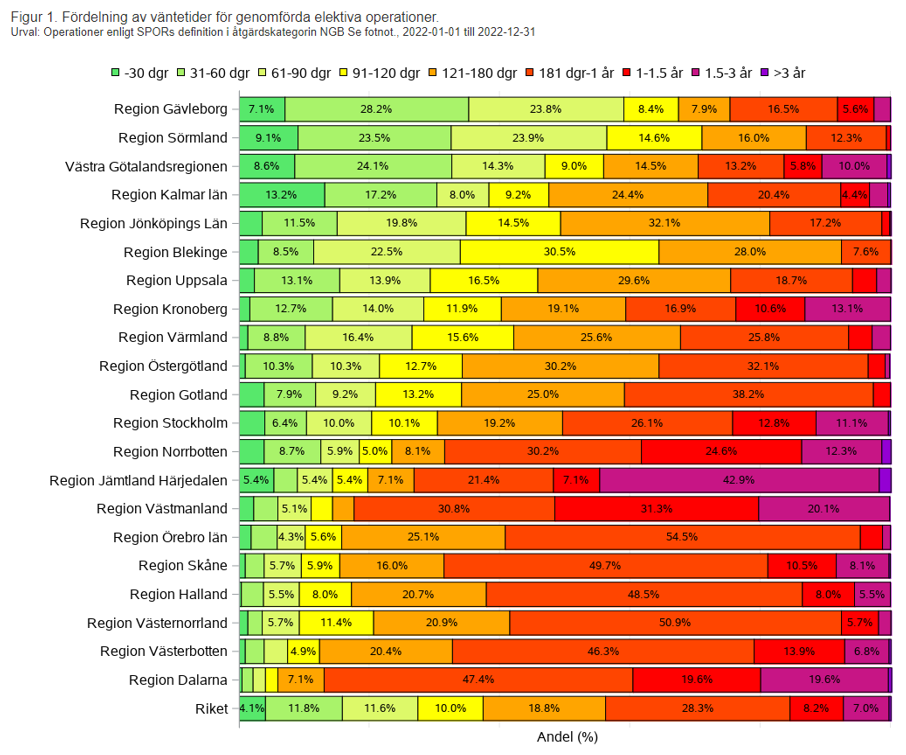 Knäproteser primära NGBxx

2019 – 2020 – 2021 (sämst)

2022 (aningen bättre) -  20232023 – bättre men inte ikapp 2019
2022
2023
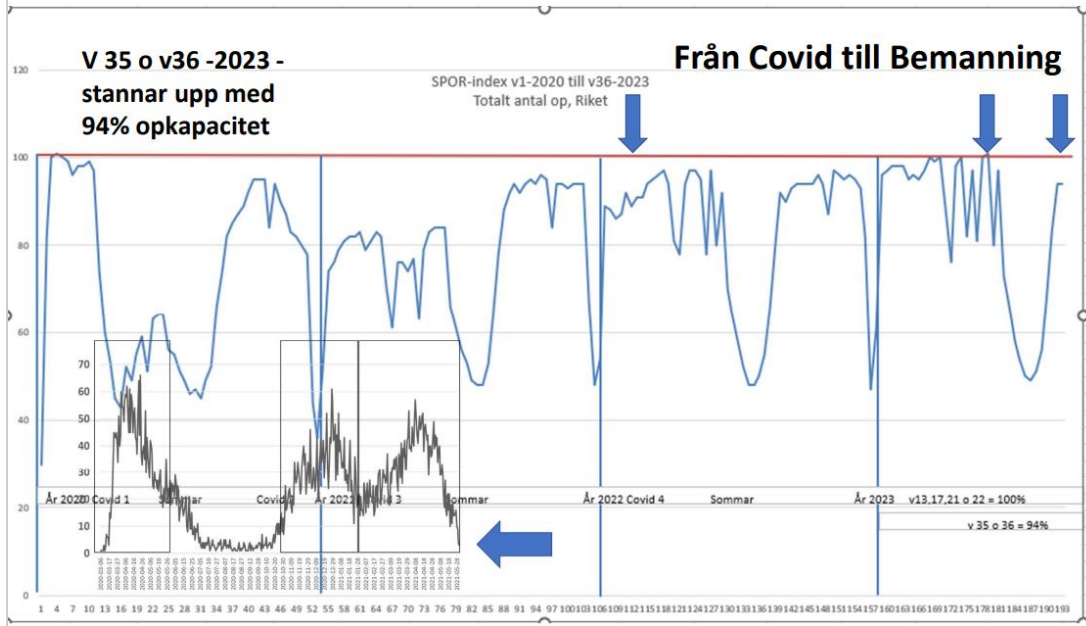 2020
2021
2022
2023
Primära knäproteser 2018-01-01 till 2025-03-11
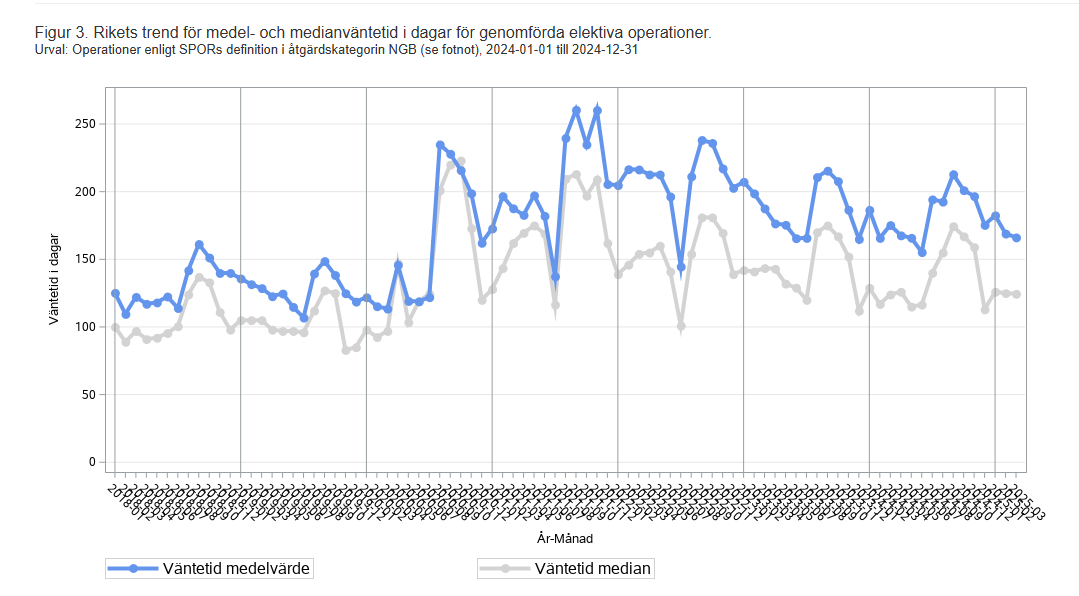 2018            2019             2020             2021             2022             2023             2024
Knäprotes 2022-2024 Produktion – Konsumtion289 i Skåne och 596 i Gästrikland per 100.000 inv
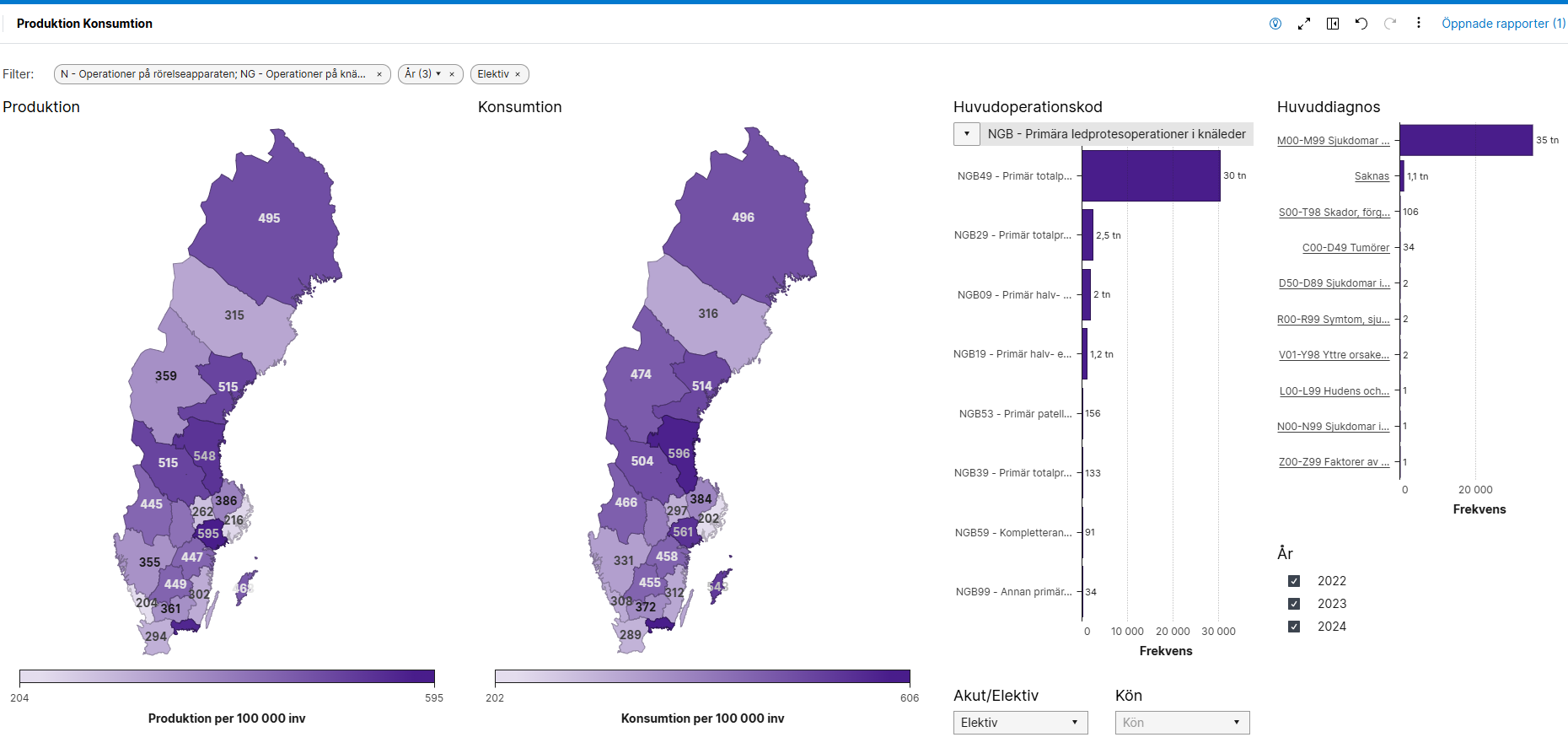 Låt oss följa Jämtland 2024 - Knäprotes primära  Väntetider median dagar.Median 259 dagar  i Jämtland – 72 i Kalmar och Södermanland
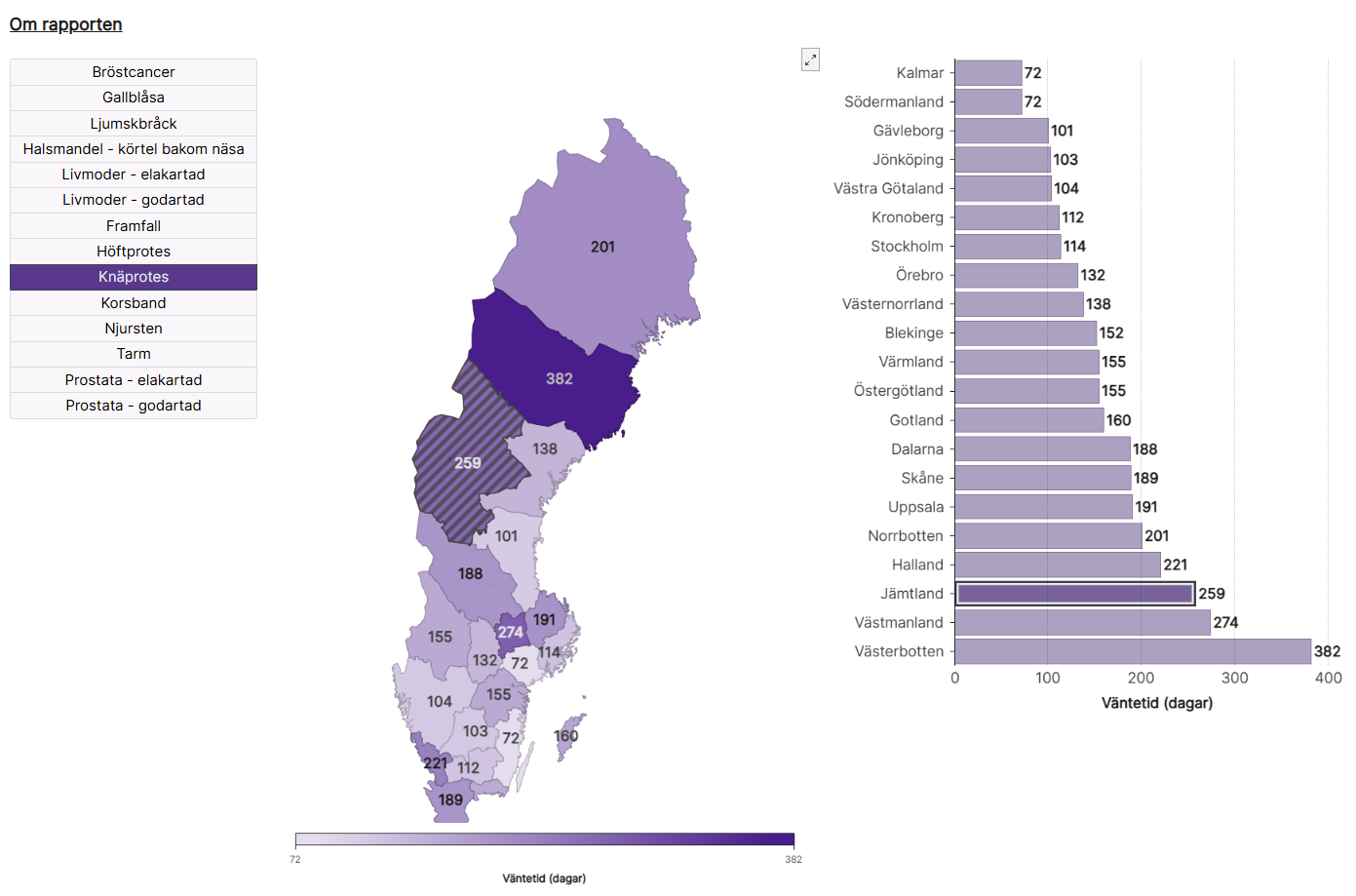 Låt oss följa Jämtland 2024 - Knäprotes primära  Väntetider median dagar.Median 259 dagar  i Jämtland – 72 i Kalmar och Södermanland
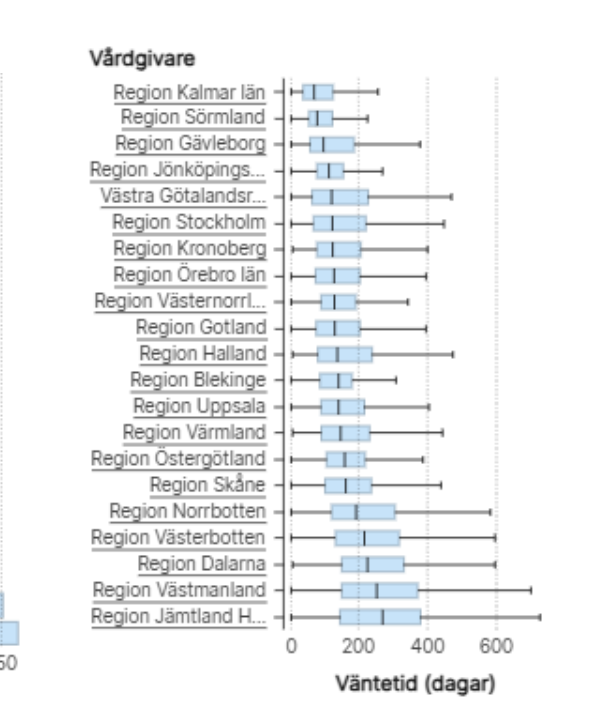 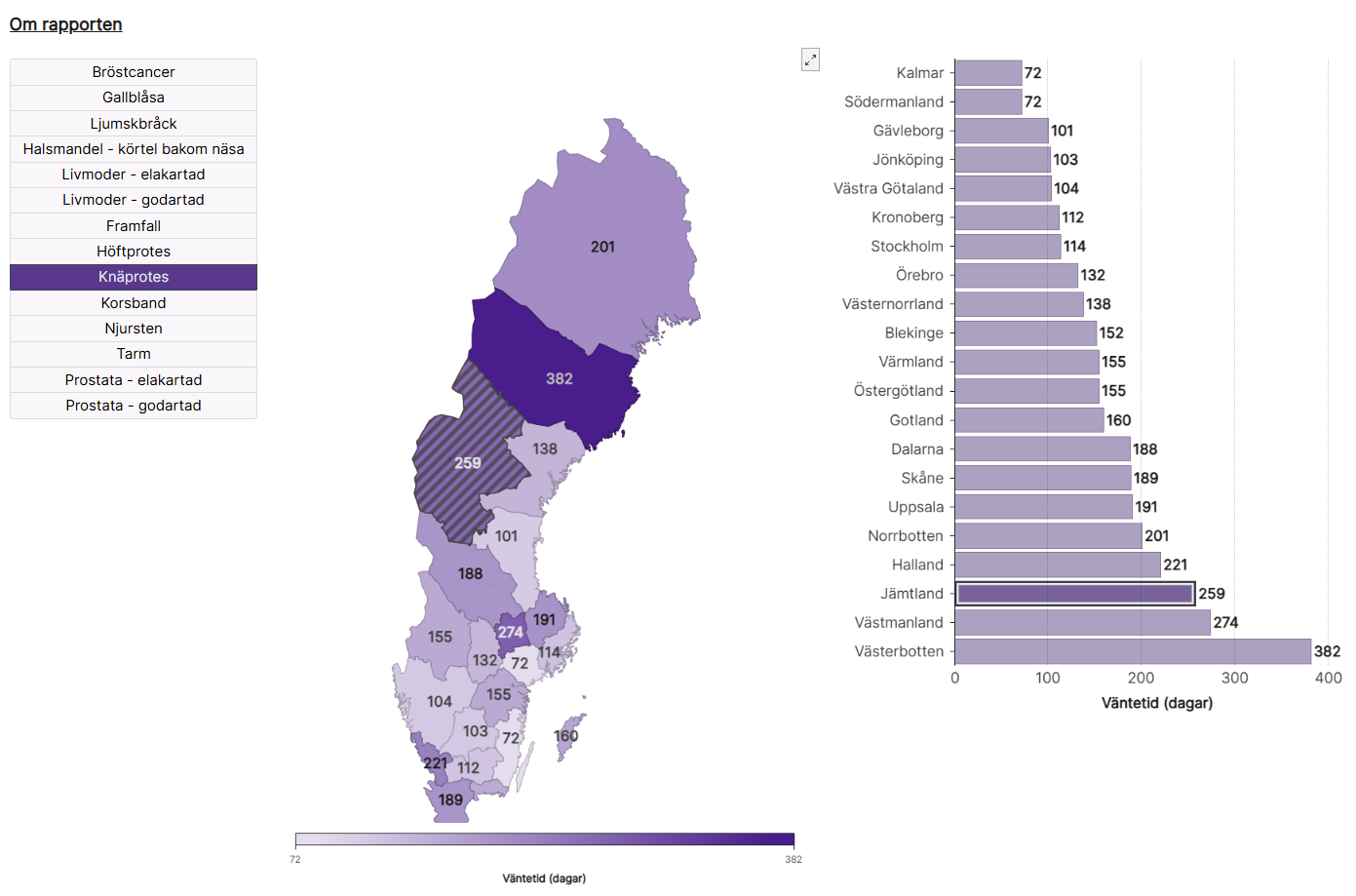 Primär knäprotes
Primär knäprotes ASA 3 – får vänta längre än ASA 1-2.Sjukare får längre väntetider = funktion av vårdplatsbrist
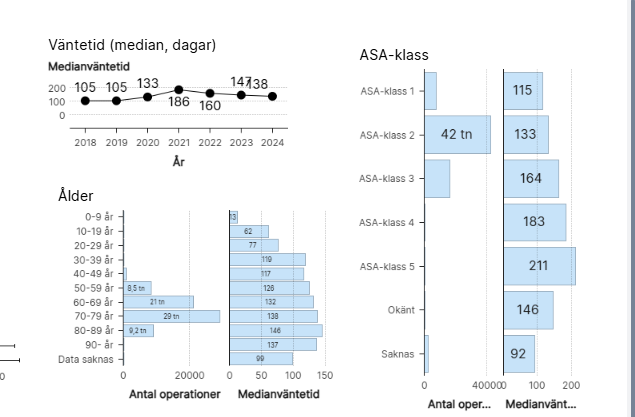 På opsidan – hur står det till med jämlikheten?Ner en nivå till från Region till Sjukhus
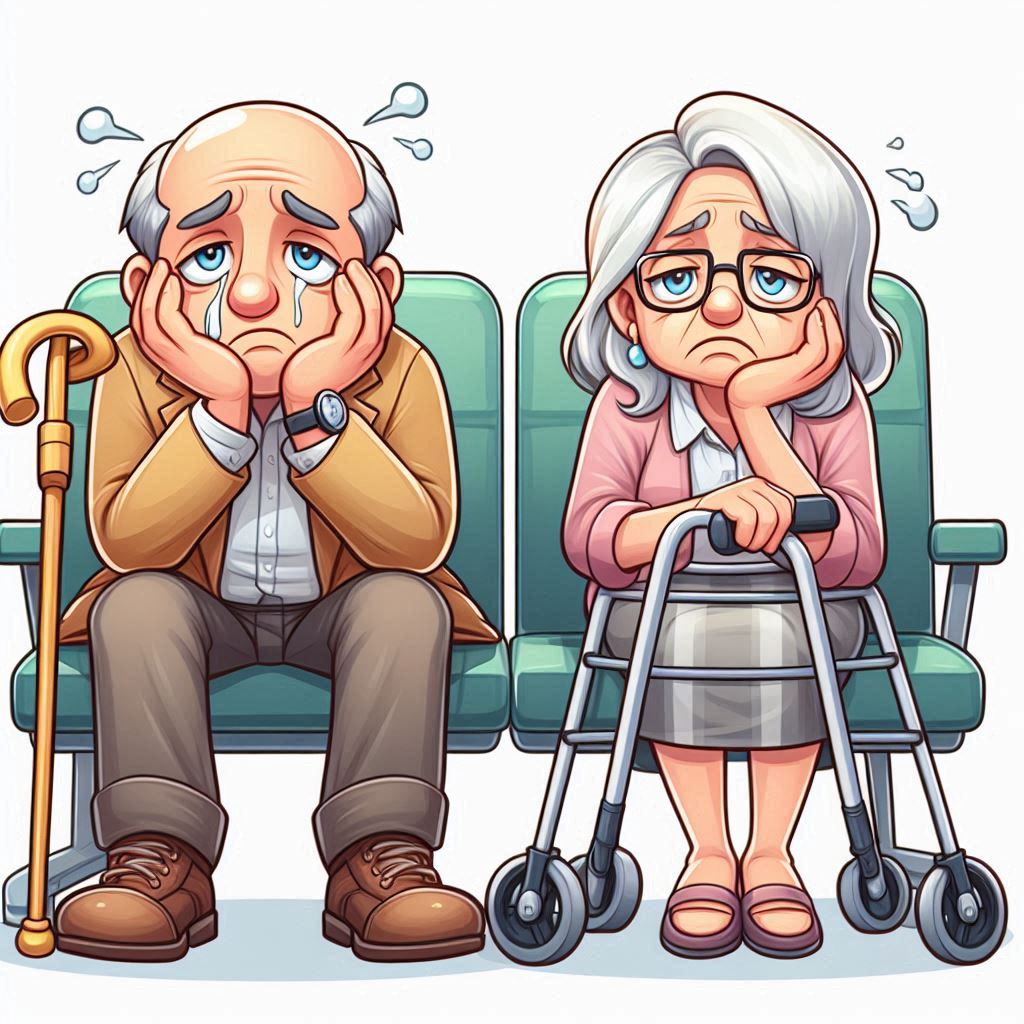 SPOR hemsida: www.spor.se
gunnar.enlund@akademiska.se
19
Reella väntetider per sjukhus 2024 - Höftprotes – kortaste väntetider
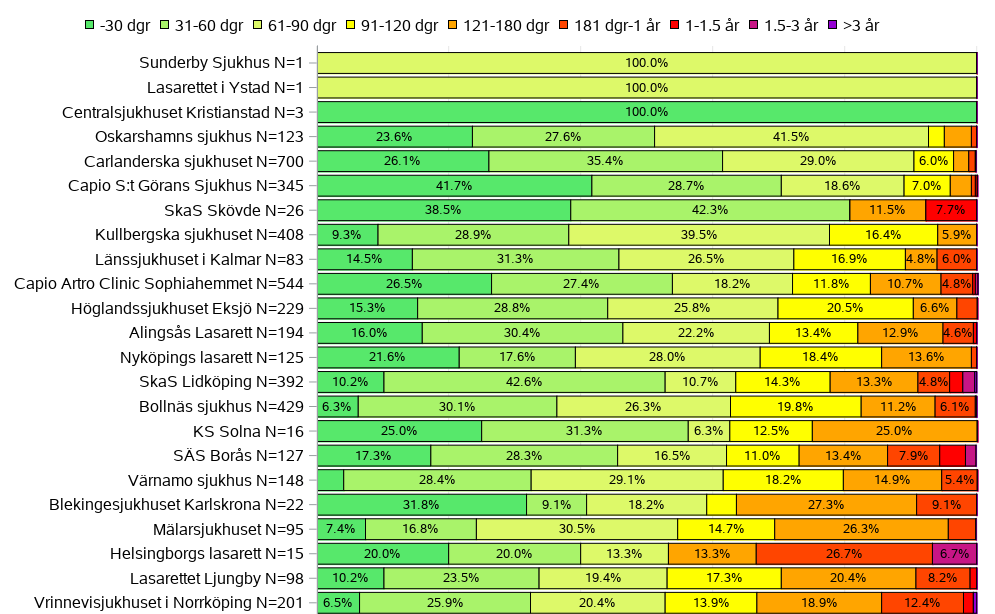 Reella väntetider sjukhus – LÄNGST väntan 2024  - Höftprotes
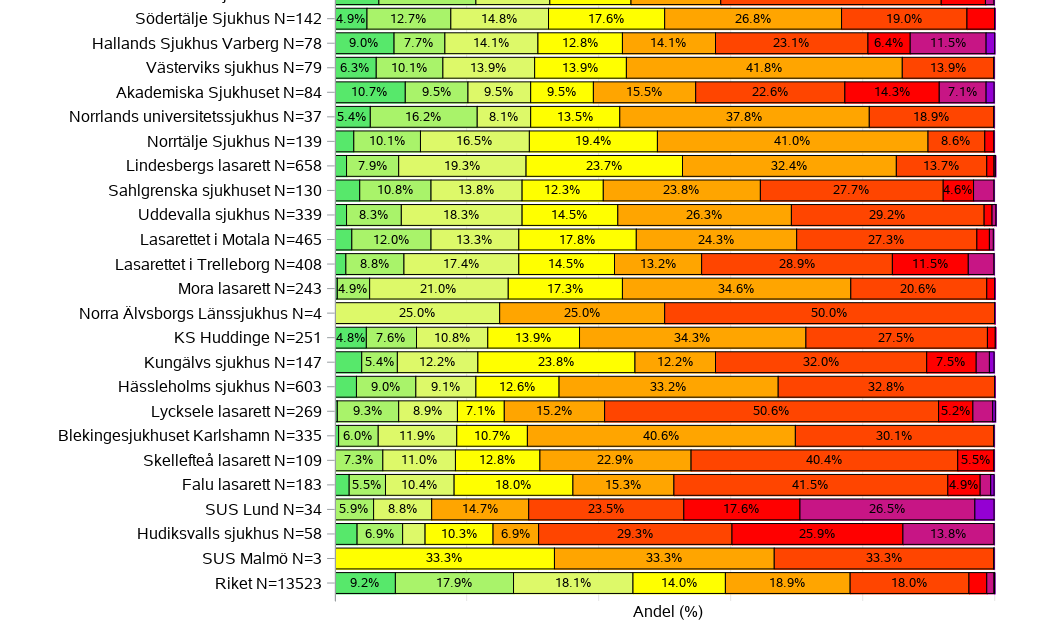 Jämtland – storkonsument av galloperationer – JKA21249 jmf med 138 i Skåne/ 100.000 inv. Något för kloka kliniska val att se på.
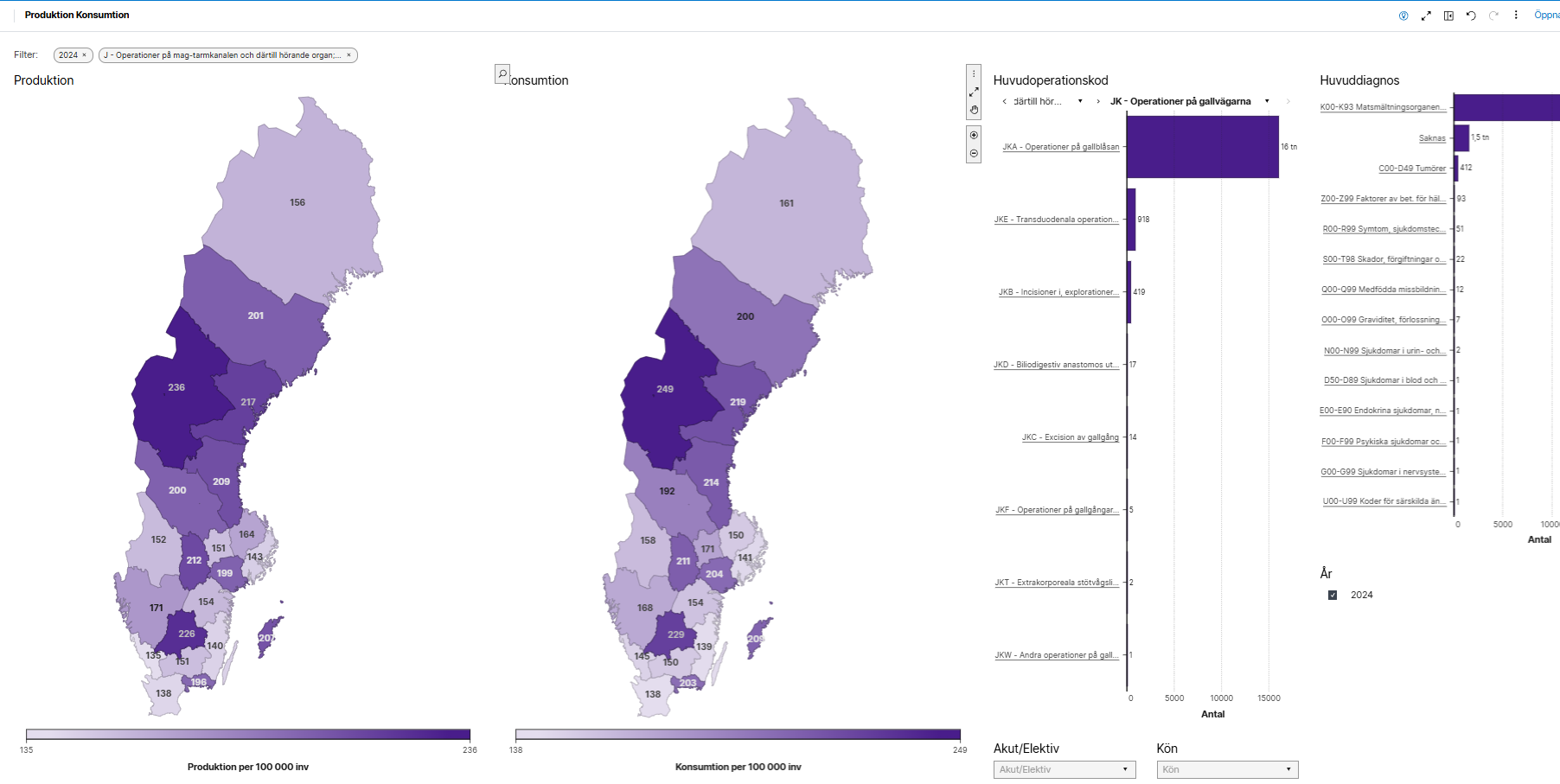 Bild på Laparoskopisk galloperation väntetider
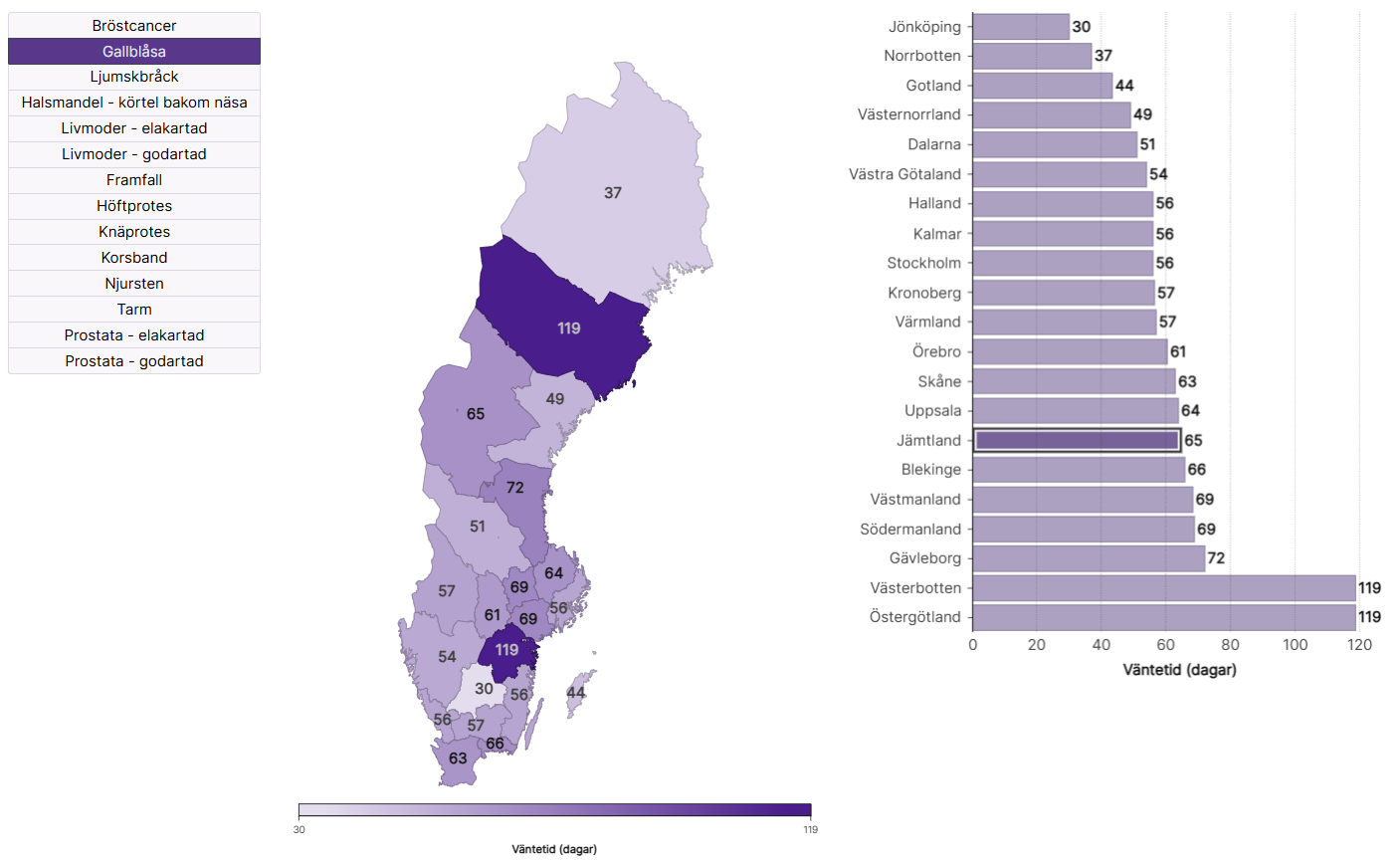 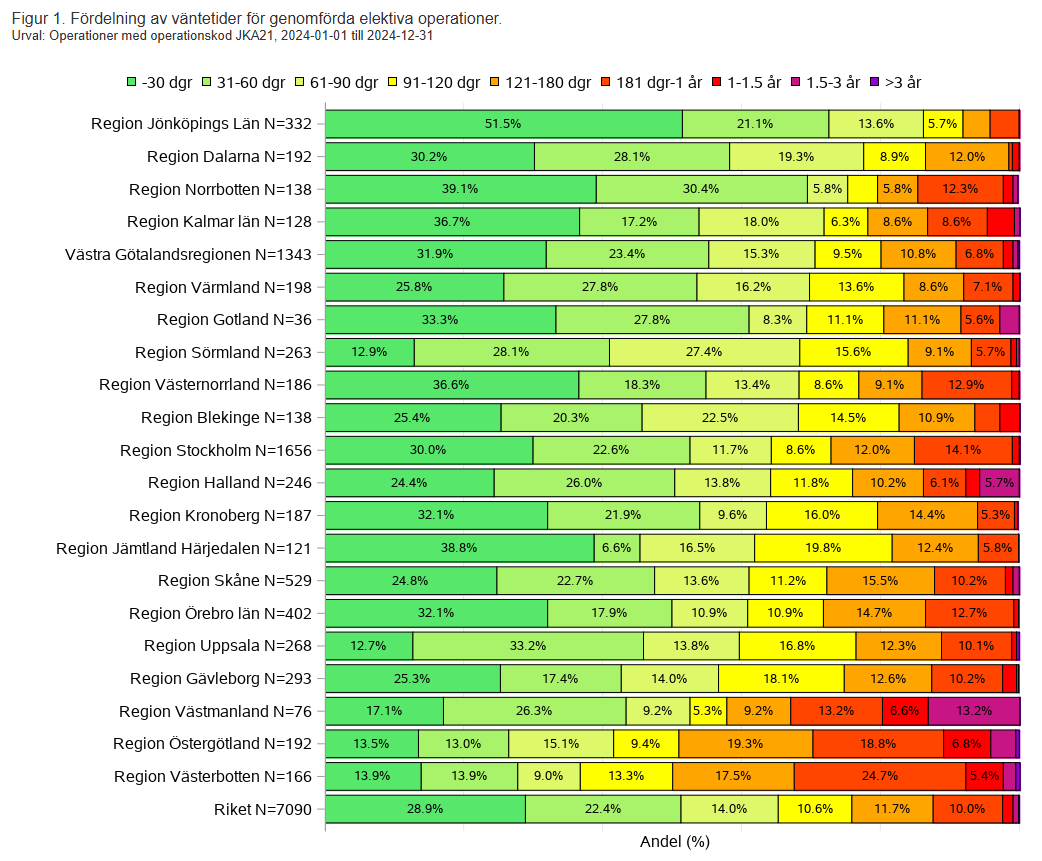 VäntetiderLapgalla2024
Lapgallor 2018 till mars 2025
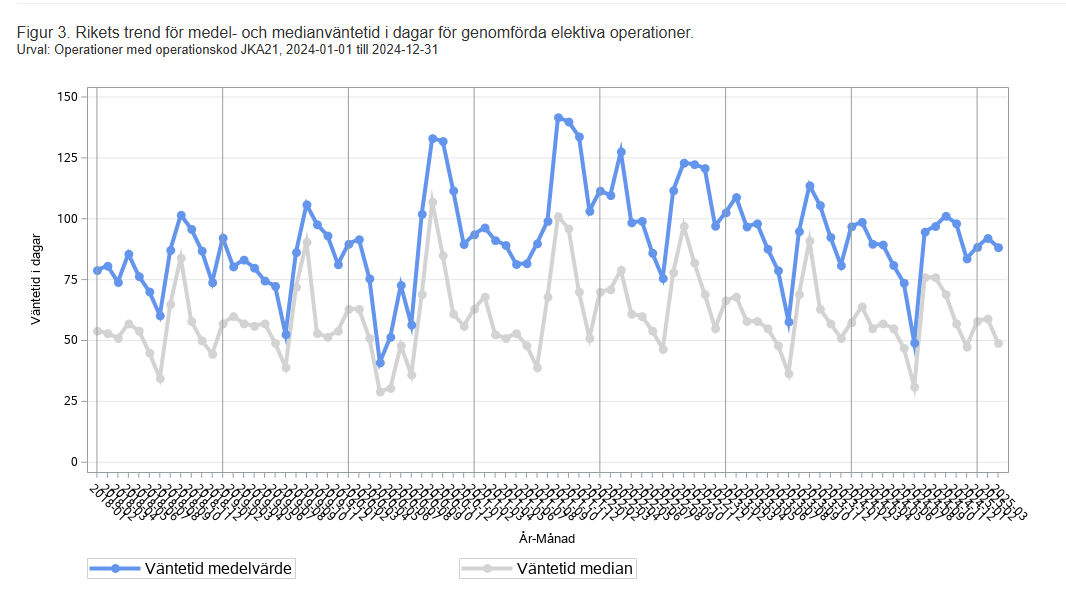 2018               2019             2020              2021             2022             2023             2024
Gallop90 %75 %medel omedian -25 %10 %
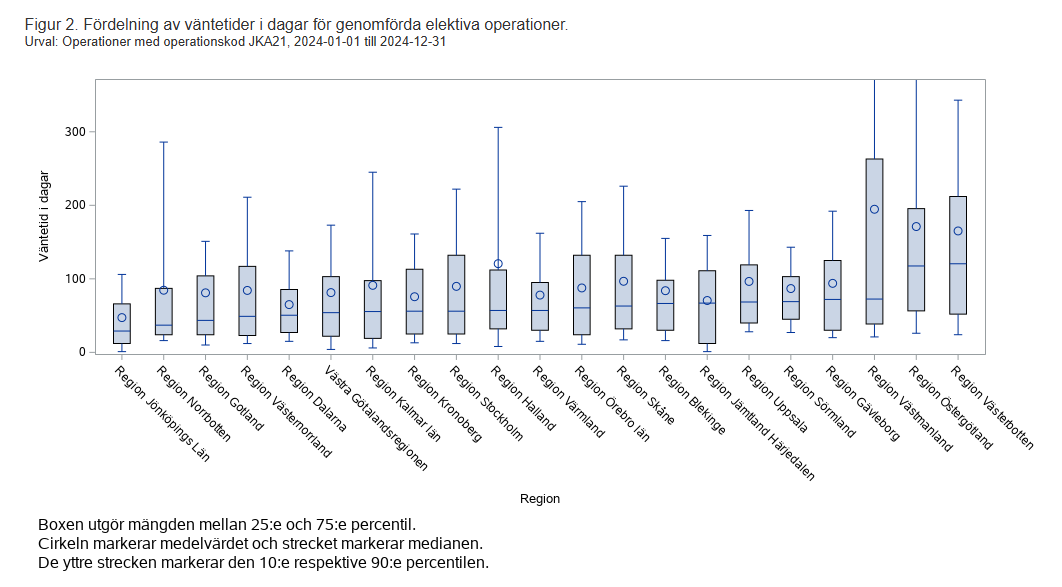 %
Galloperationer 2024 av jämtlänningar. 249 konsumeras, 227 producerasDiff 22 op - Flöden mellan regioner går att följa!  Vårdguideuppföljning
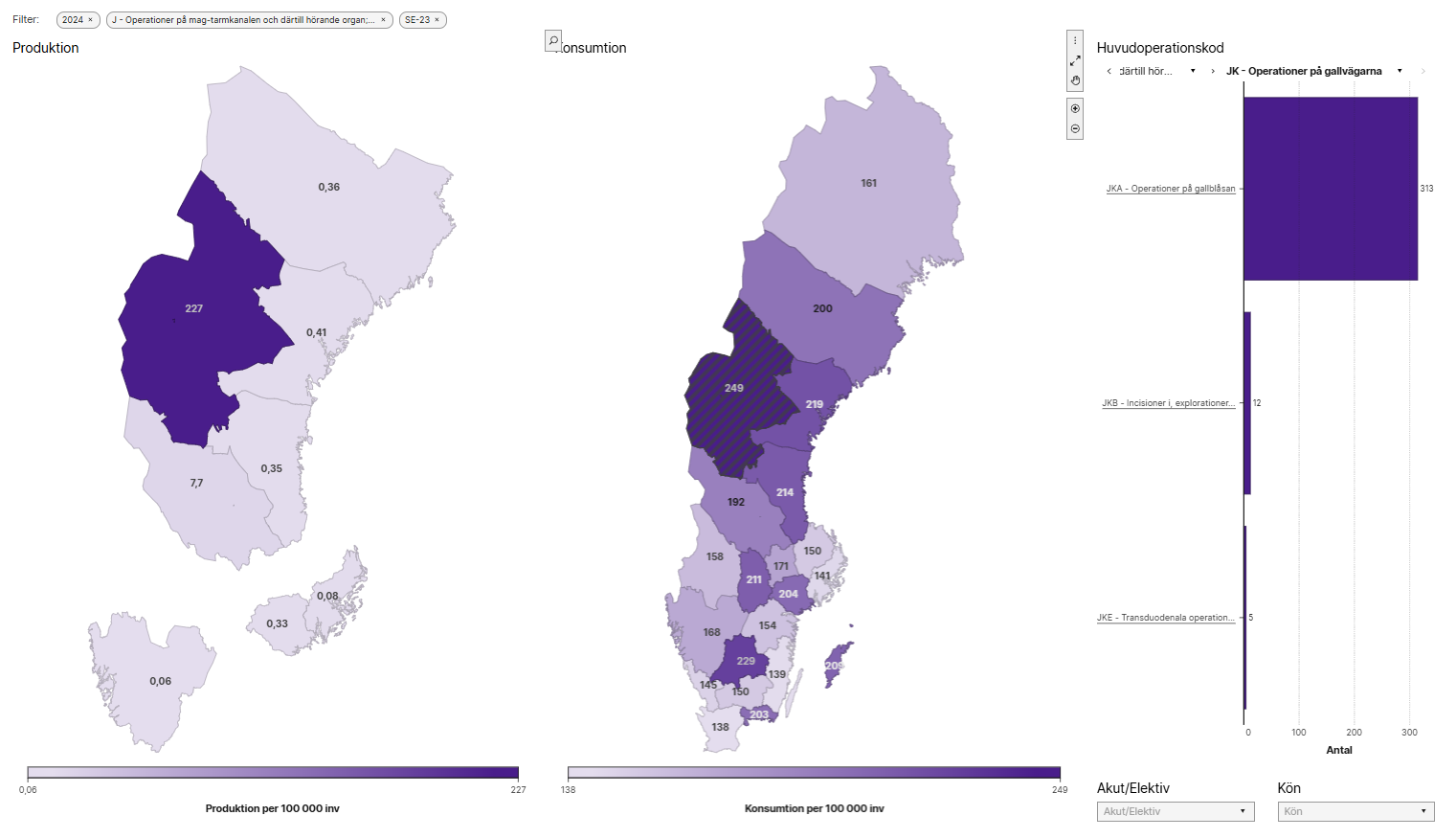 Låt oss följa Jämtland 2024 – Njursten Väntetider  - kortast tid Horisontell prioritering –jämför med deras knäproteser!
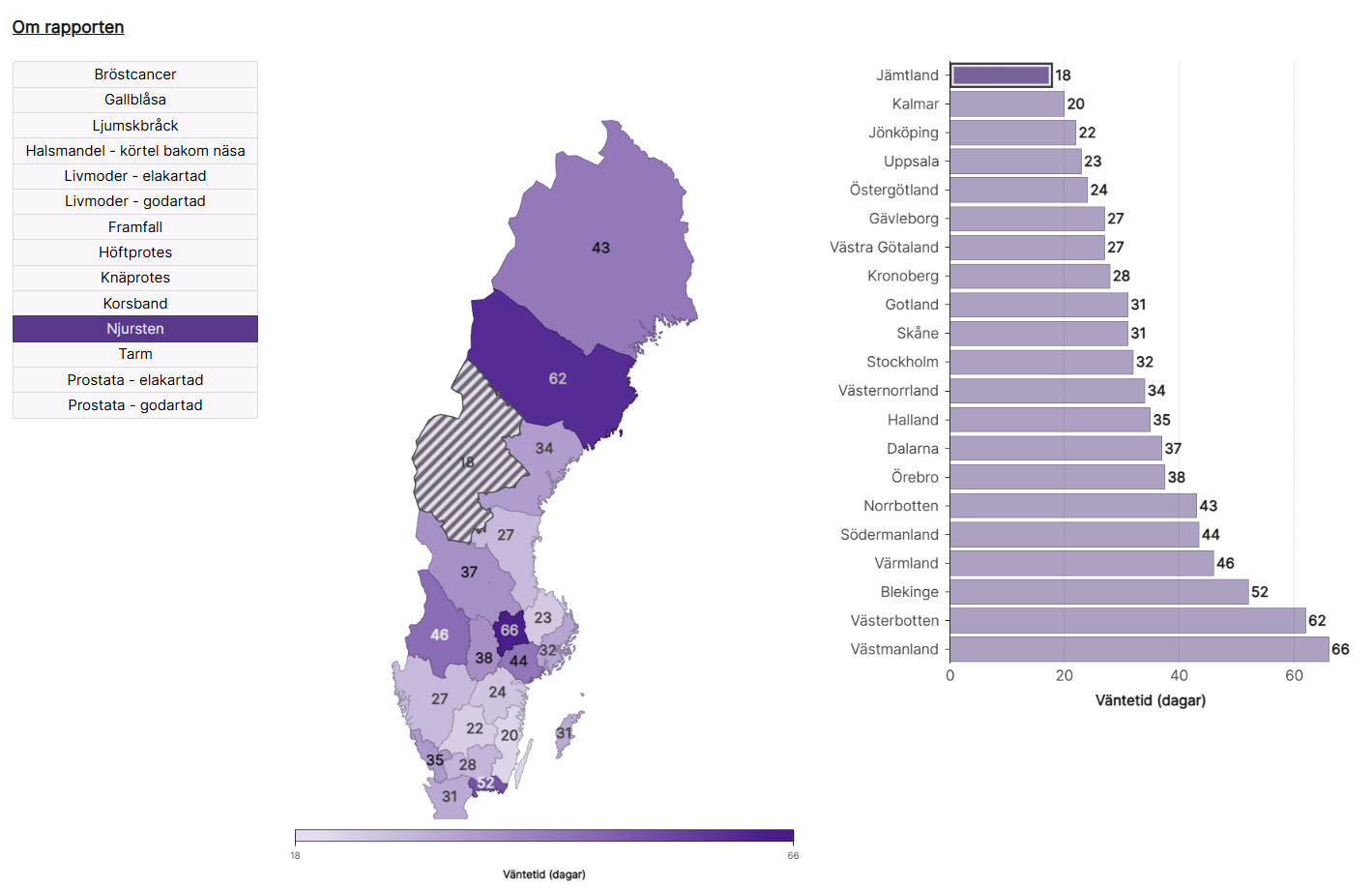 Knäproteser
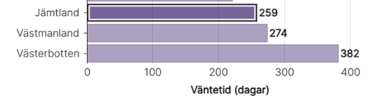 Låt oss följa Jämtland 2024 –Prostataop godartad korta väntetider  - Horisontell prioritering Urologi Ortopedi
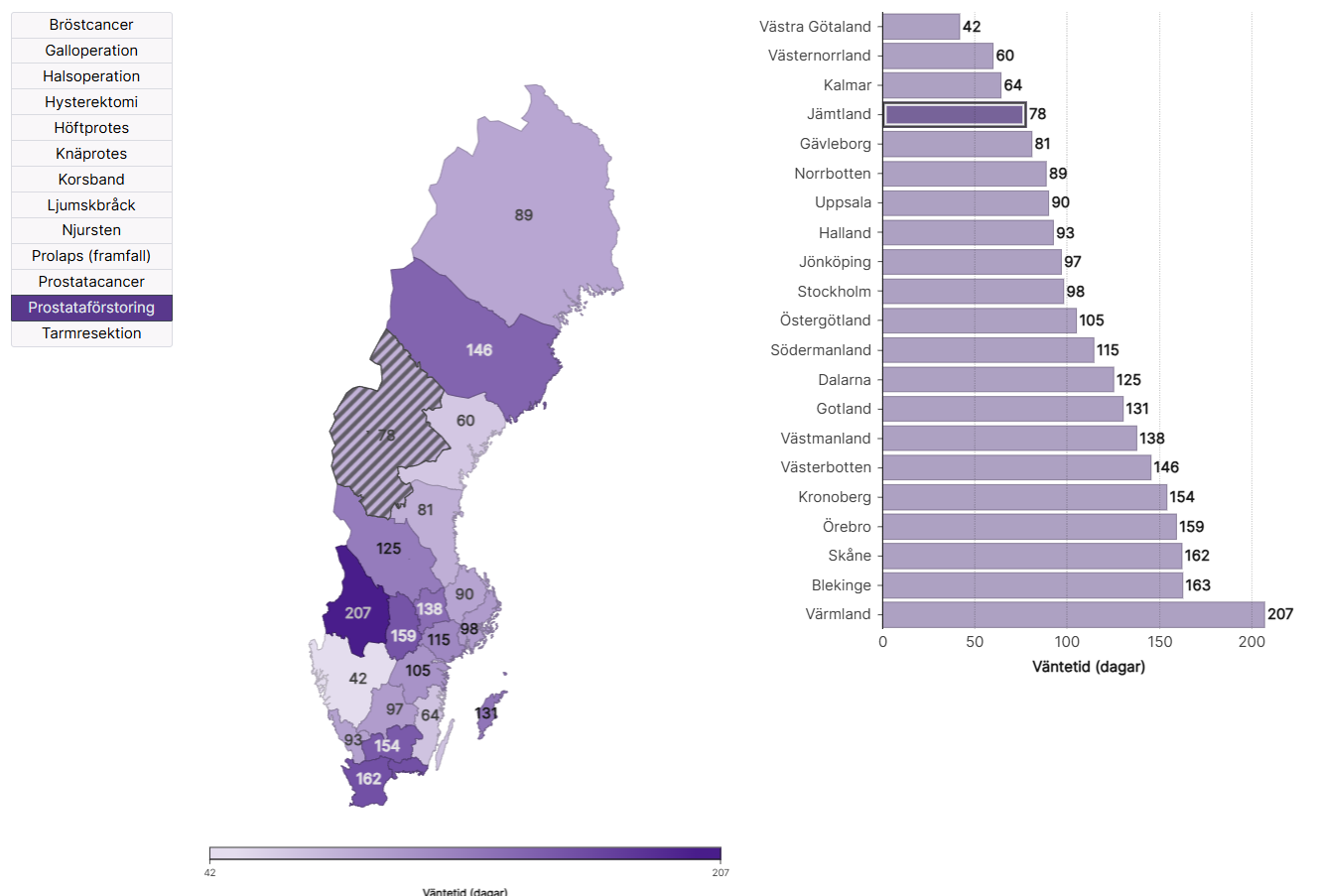 Prostata elakartad – Jämtland – Horisontell prio
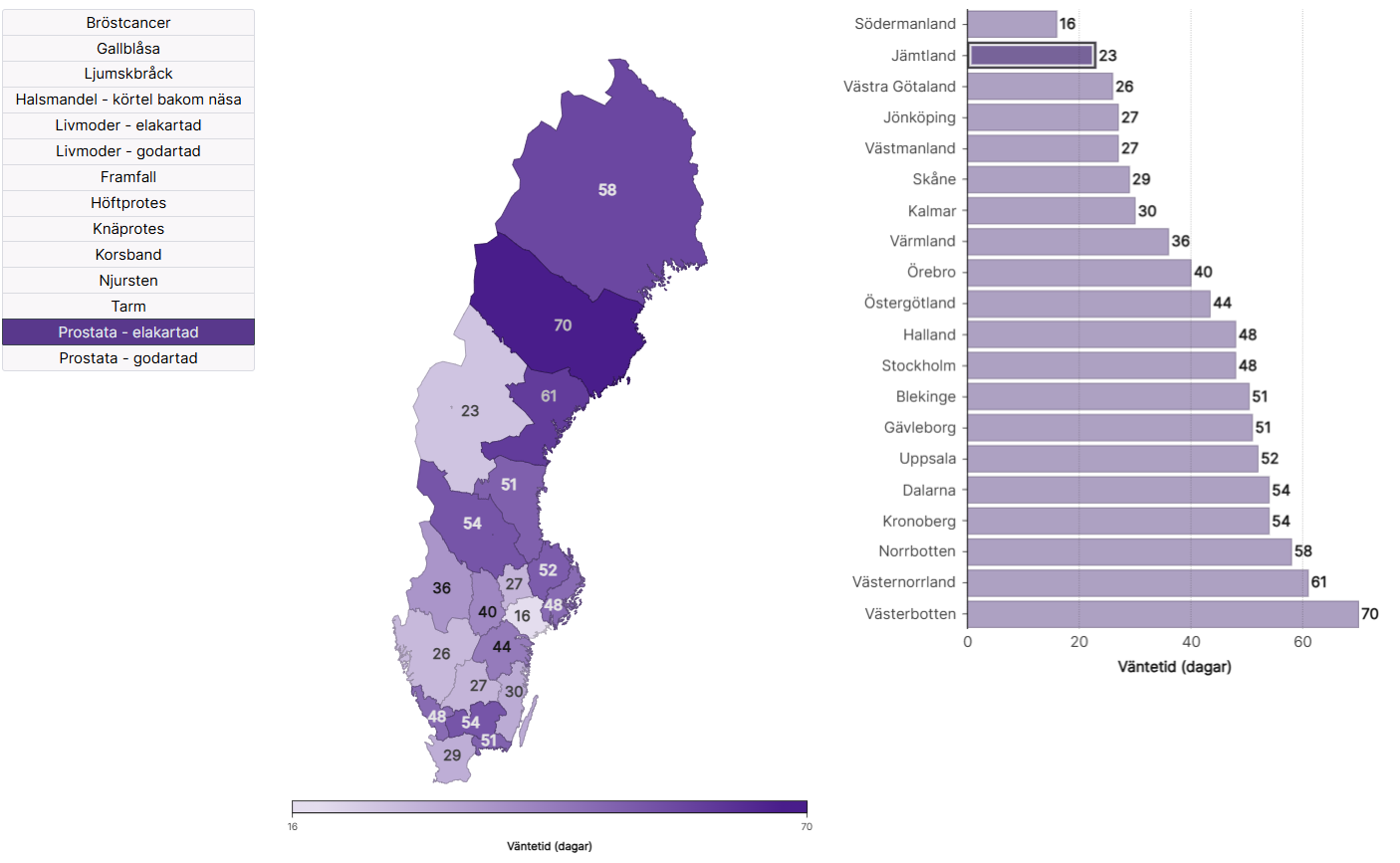 Framfall varierar väntetider mellan 45 dagar i Västerbotten till över 190 dagar i Blekinge, Kronoberg och Kalmar.
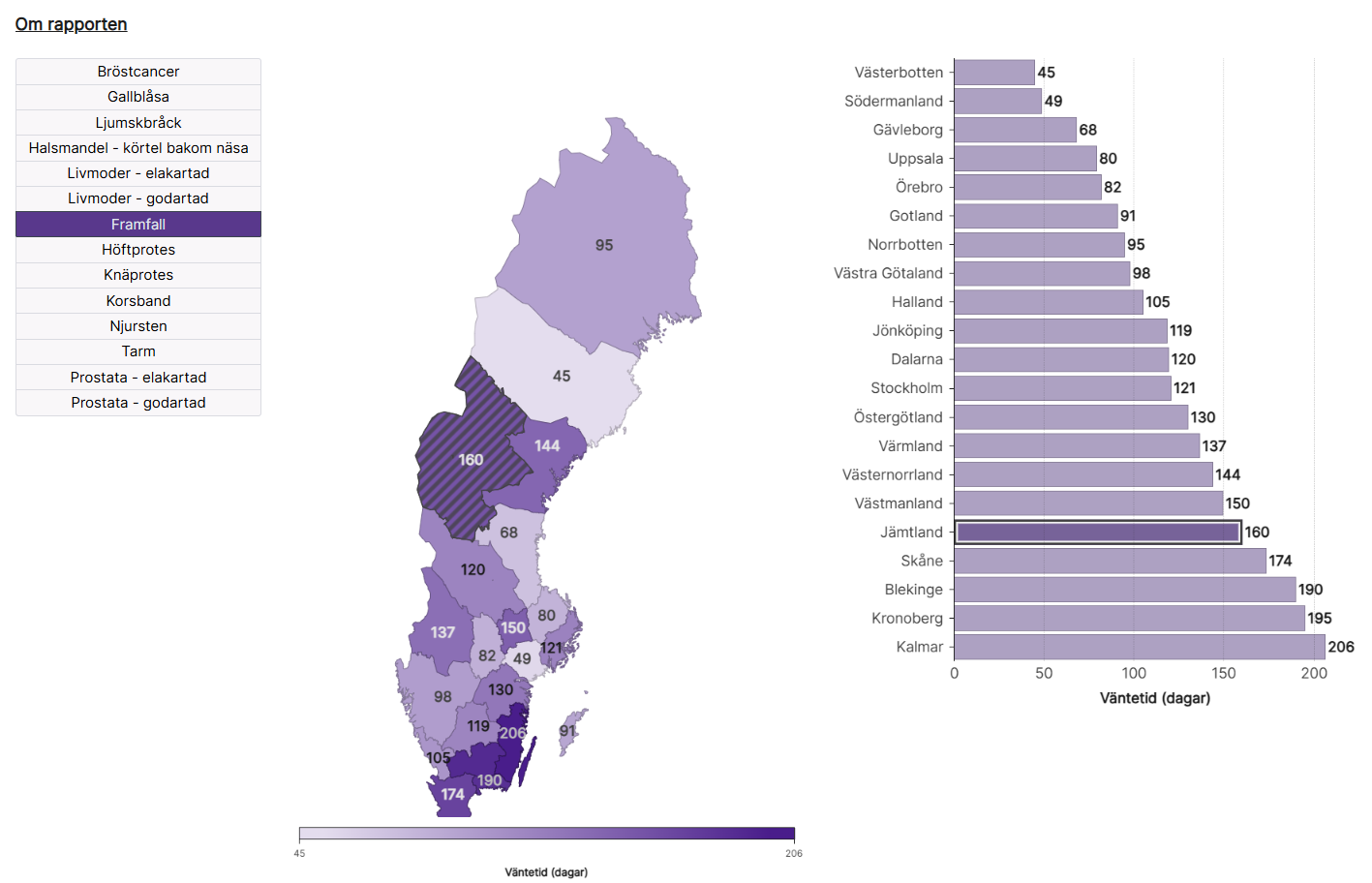 Diagnos ställd
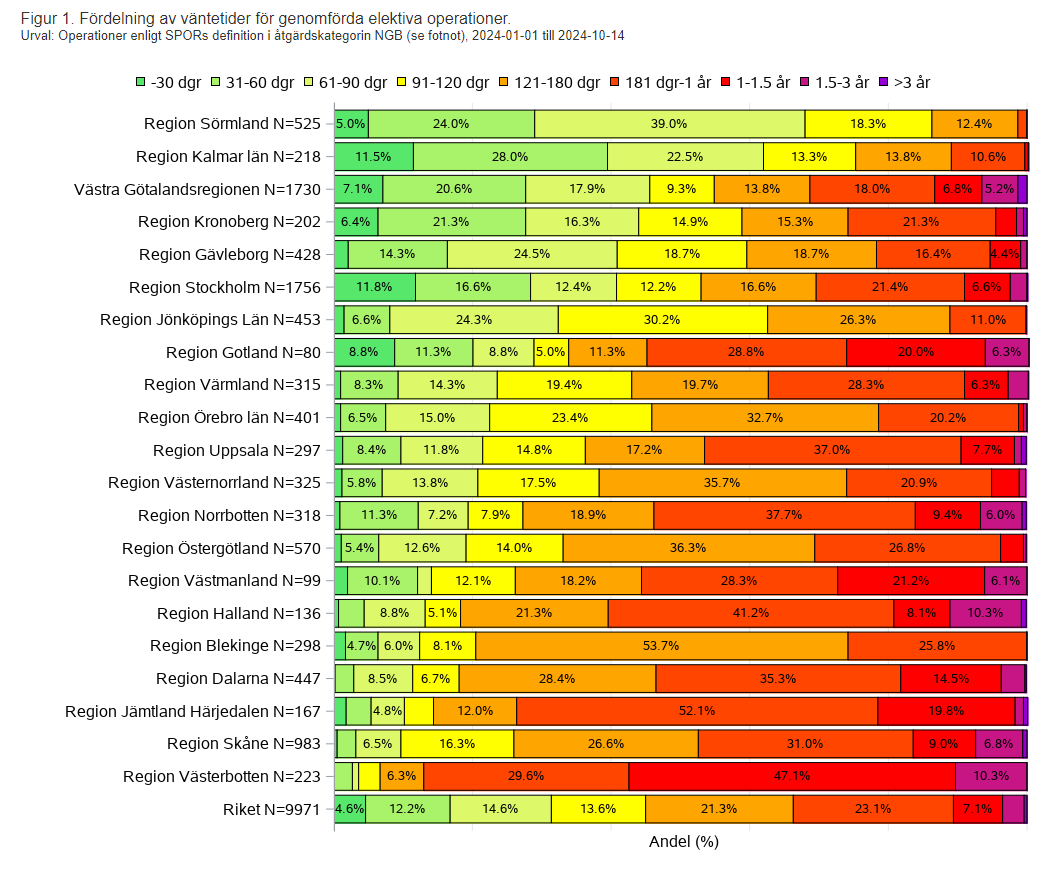 Geografiskt har vi inte
   en jämlik vård i Sverige
Brist på uthållig tillgänglighetav operationsresurs?
Hur kan vi ha så här stora skillnader ?



Idé – följ Danmarks väg
Nationalisera sjukvården
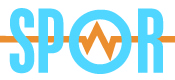 gunnar.enlund@akademiska.se
32
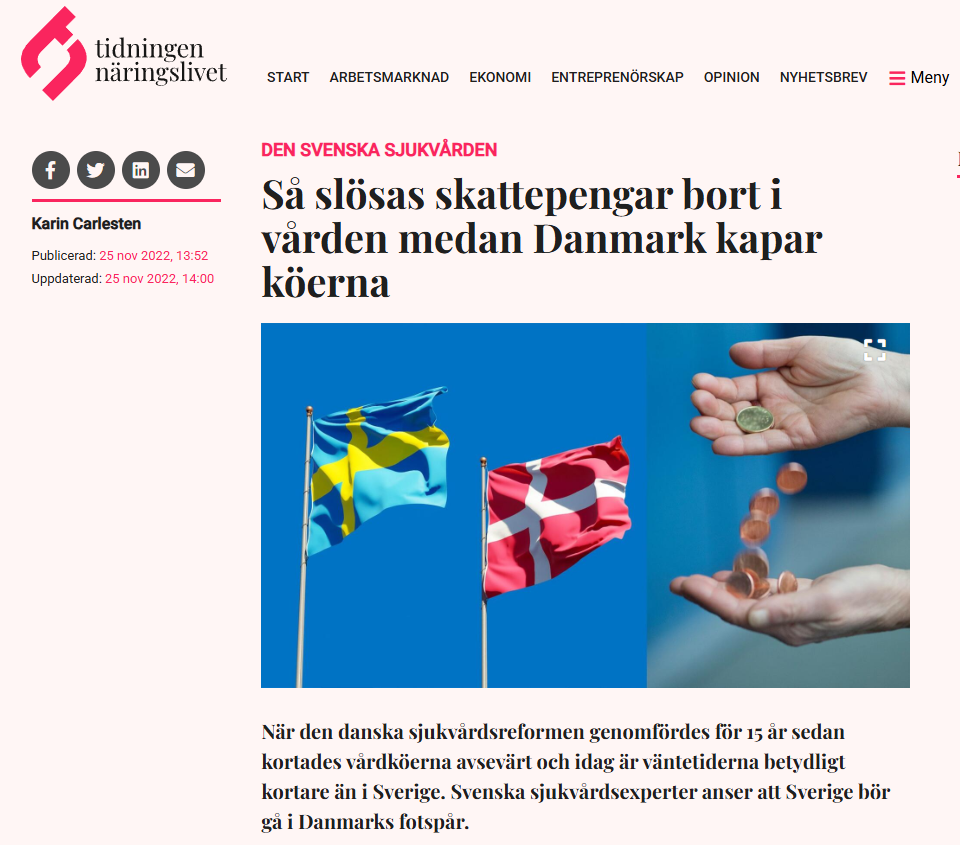 2022-11-25
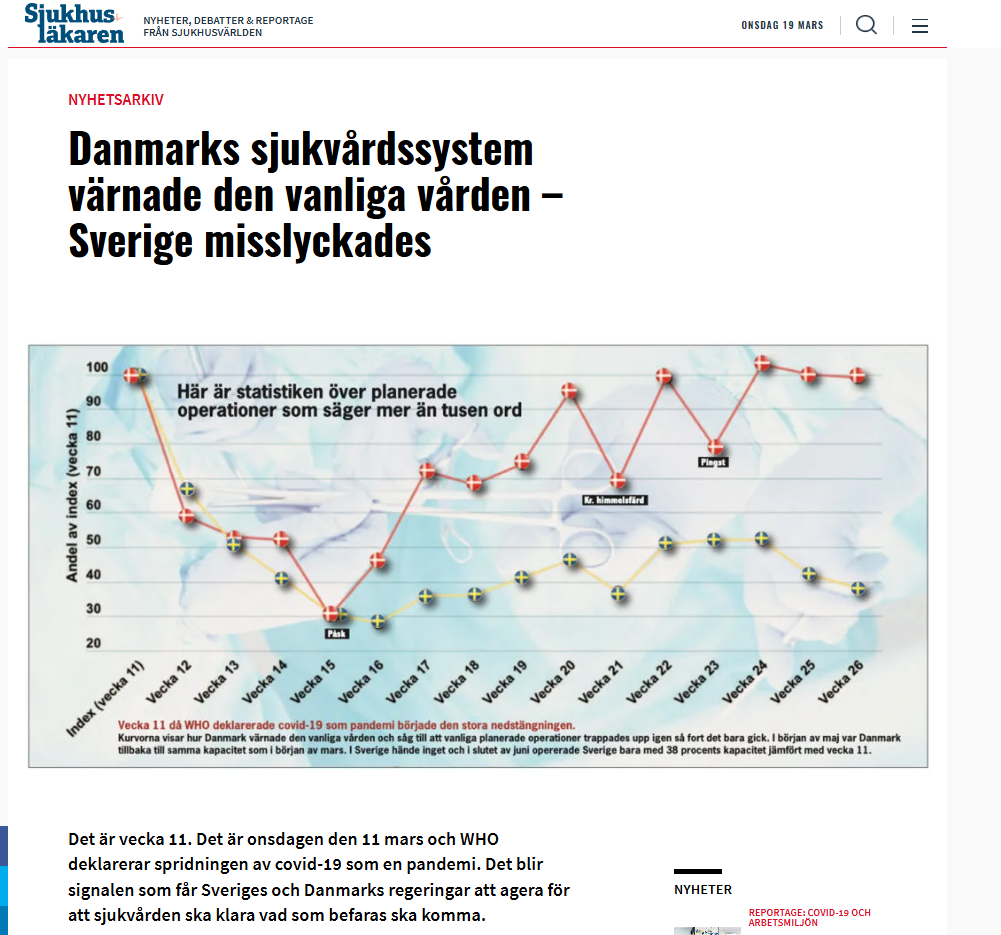 V11 2020Vad hände sedan?
Fokusera på en rapport – Checklista inför säker kirurgi
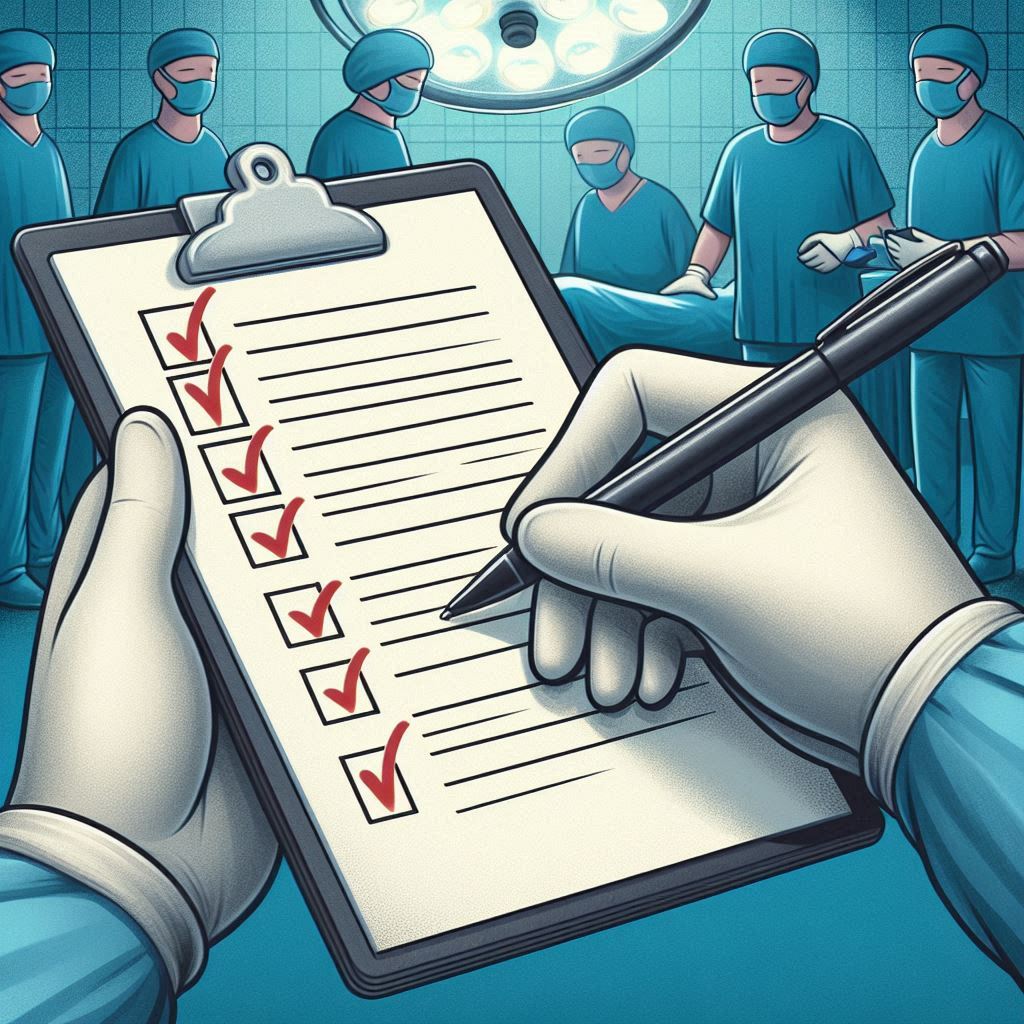 SPOR hemsida: www.spor.se
gunnar.enlund@akademiska.se
35
En av mest körda SPOR rapporter  15,986  av 208,467 nedladdade
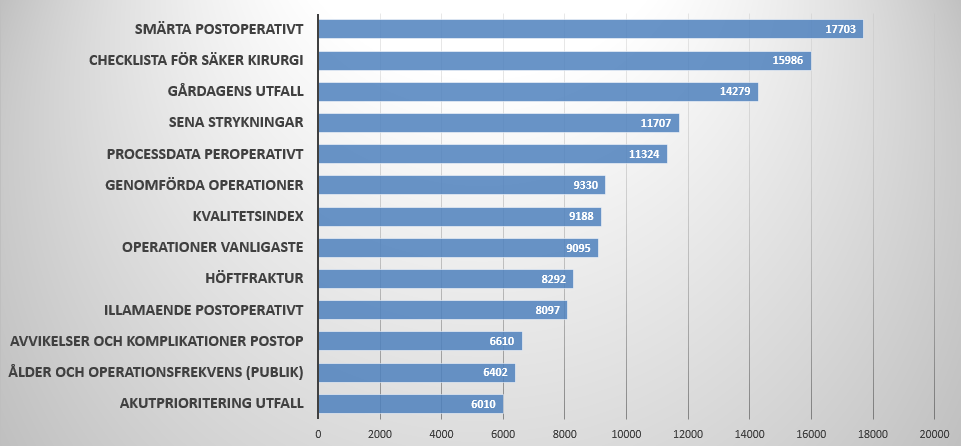 Första checklistan inom flyget skapades efter en crash av en  Boeing B-17 den 30 oktober 1935 i USA 
Besättningen glömde att frigöra roderlåsen.
Om checklistor
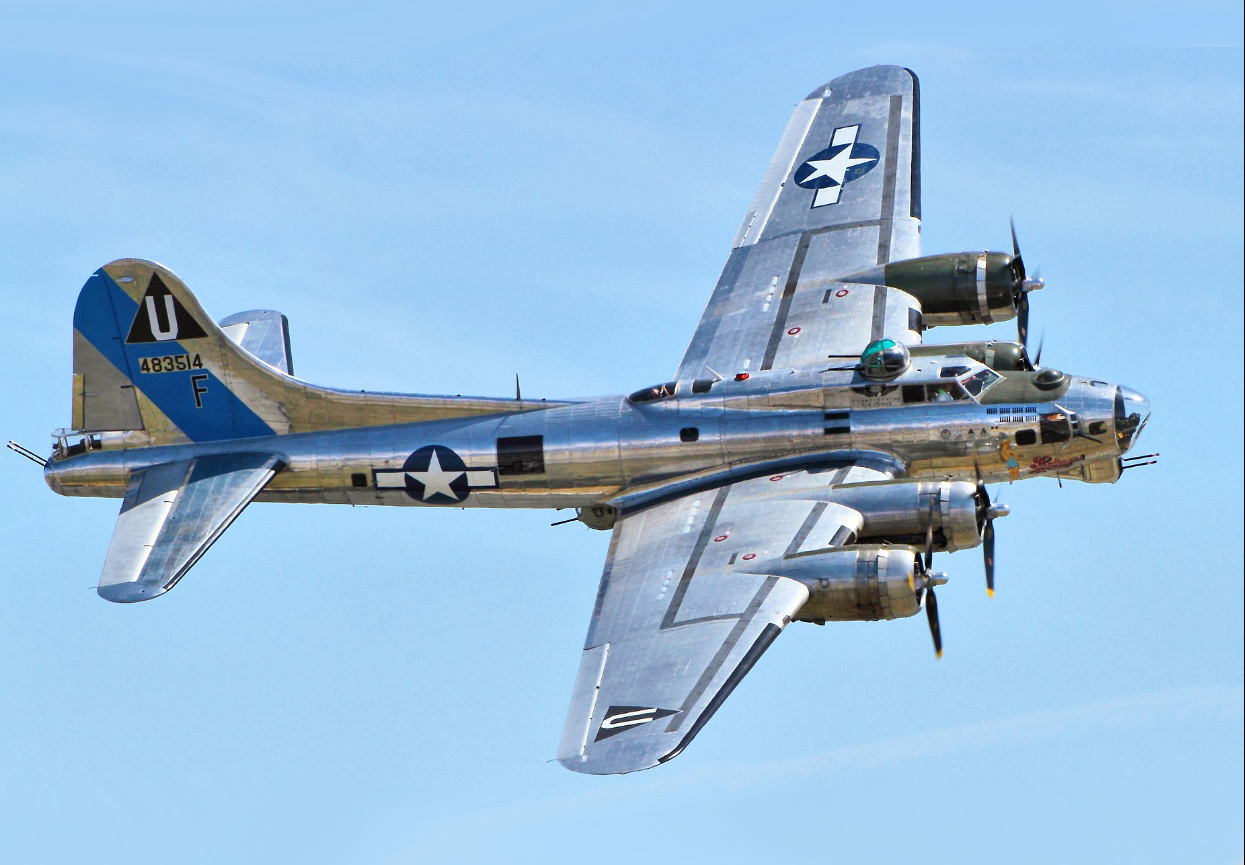 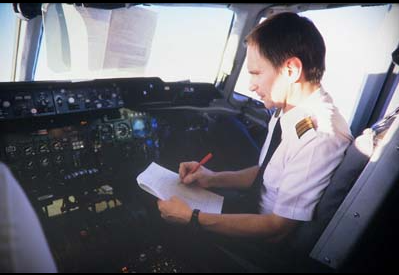 Lite Svensk flyghistorik
Svenska Flygvapnet började använda 
checklistor under 1940-talet, särskilt med introduktionen av mer komplexaflygplan som J 22, J 28 (Vampire) och senare J 29 Tunnan.
Av flygvapnets 661 Tunnor J29  avskrevs 243 st  efter haverier (37 %) (1948 till 1978).

Checklista obligatoriskt i Sverige 1960 dåjetflygplanet Caravelle infördes.
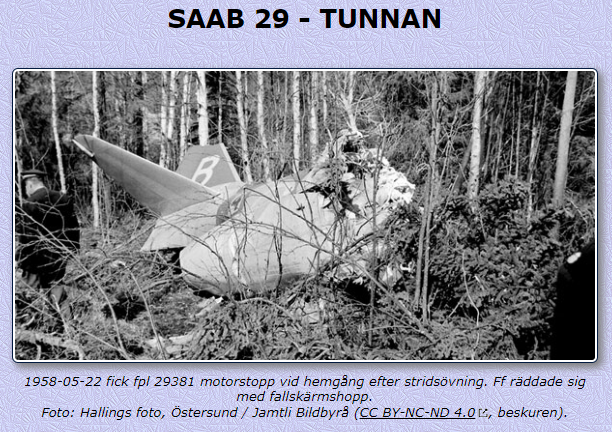 Checklistor obligatoriska  1960 – När Caravelle infördes
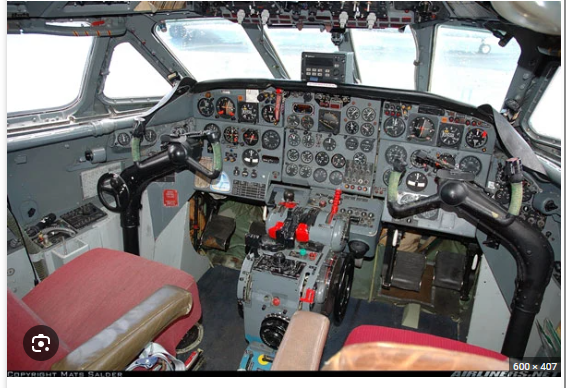 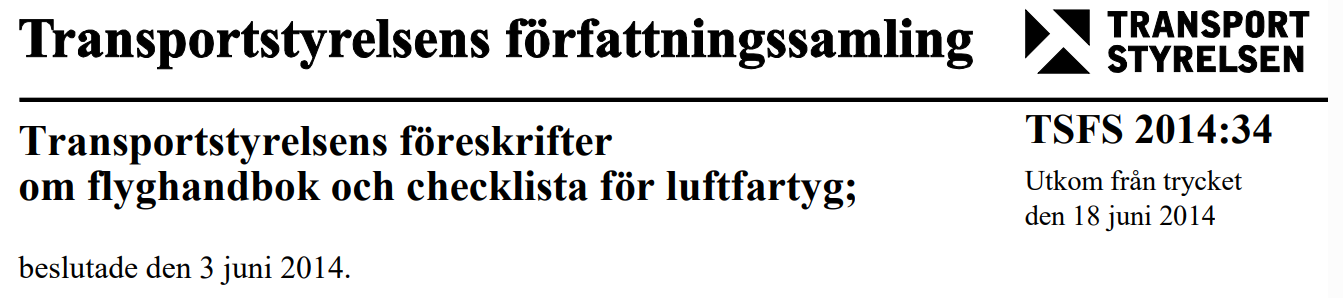 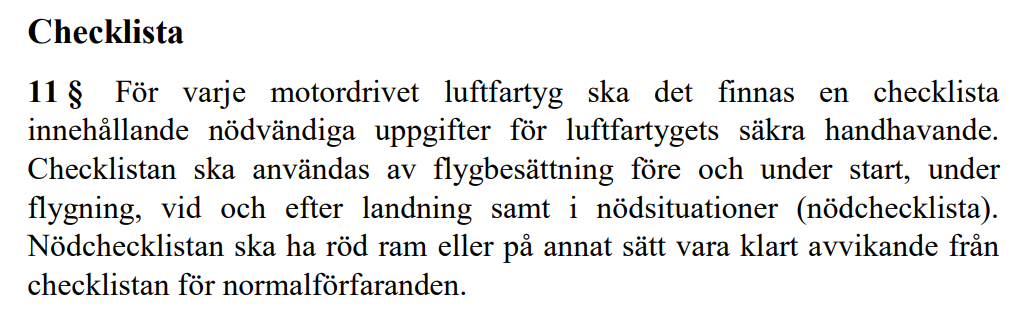 Böcker av Atul Gawande :  Complications 2002 och Checklist Manifesto 2009
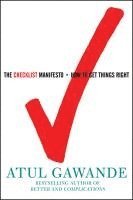 Projektet leddes av Atul Gawande, en kirurg, författare och professor vid Harvard. Gawande är känd för sitt arbete med patientsäkerhet och har spelat en nyckelroll i utformningen av checklistan.
Hans team samlade data från olika sjukvårdssystem världen över för att säkerställa att checklistan kunde vara universellt tillämpbar, oavsett resurser
Kirurg på Harward ordförande – Atul Gawade
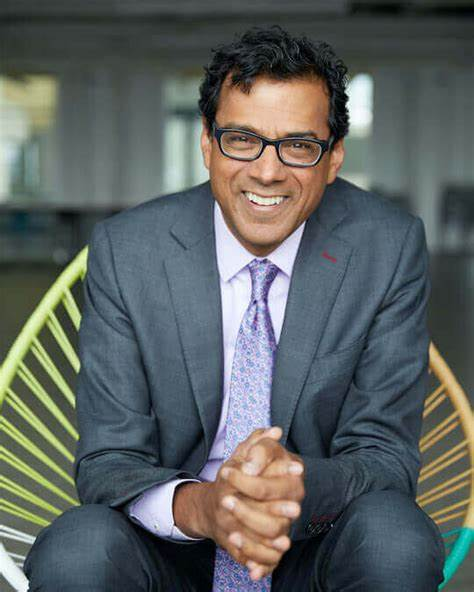 WHO:s checklista för säker kirurgi (Surgical Safety Checklist) introducerades år 2008 som en del av WHO:s initiativ Safe Surgery Saves Lives. Checklistan utvecklades av World Health Organization start 2004 i samarbete med ett internationellt team av experter inom kirurgi, anestesi, omvårdnad och patientsäkerhet.
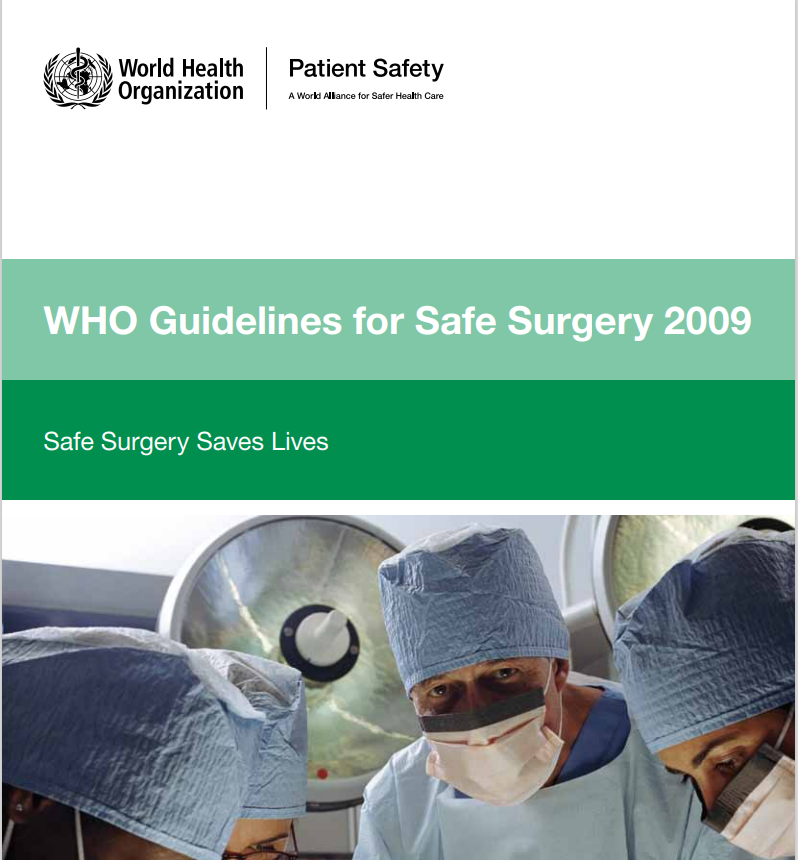 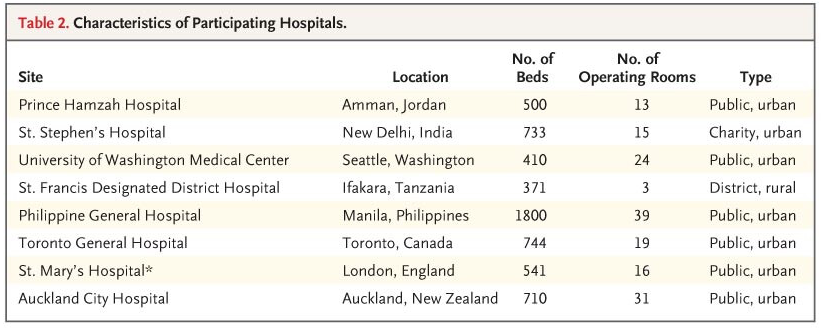 Artikel publicerad 2009
36 % lägre mortalitet
Syfte och mål
Checklistan skapades för att:
Förhindra vanliga kirurgiska komplikationer.
Förbättra kommunikationen i operationssalen.
Säkerställa att grundläggande steg inte förbises 	som att 	- kontrollera rätt patient, 		- rätt procedur och 	- korrekt förberedelse.
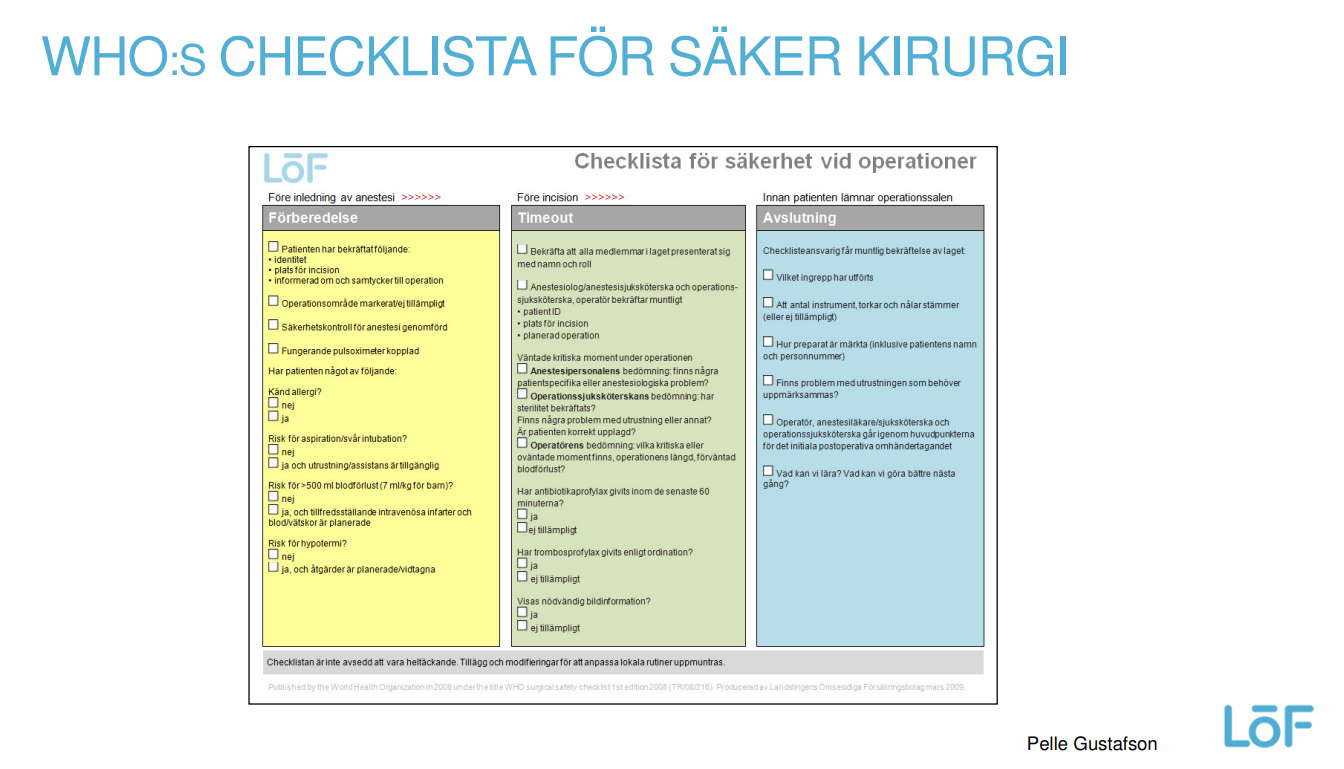 2008 juni
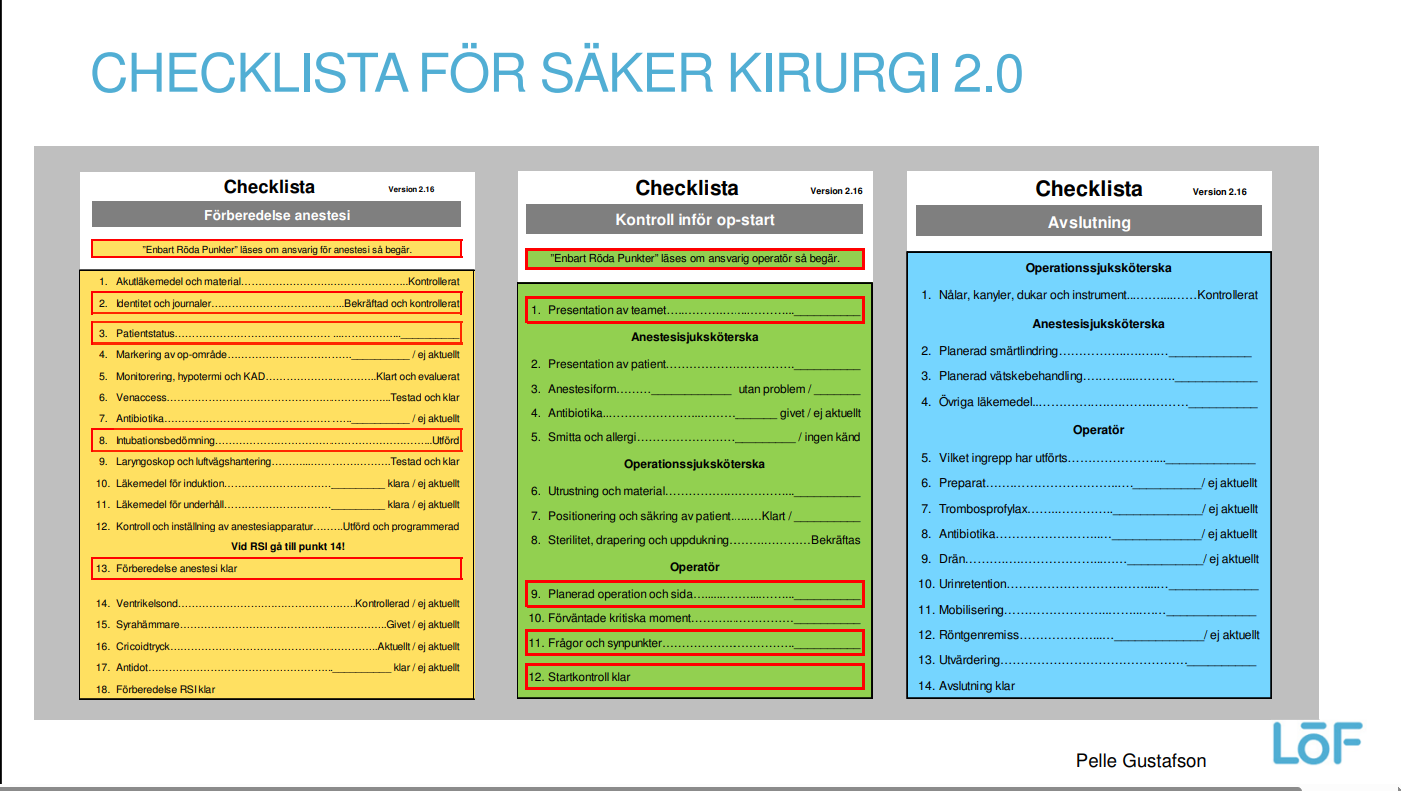 Infördes 2008
Jon Albäck
Uppdaterades 2018 juni
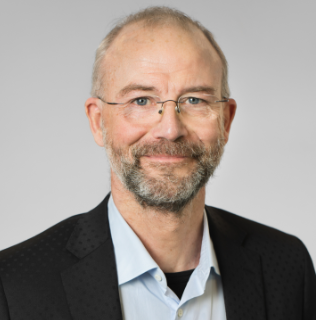 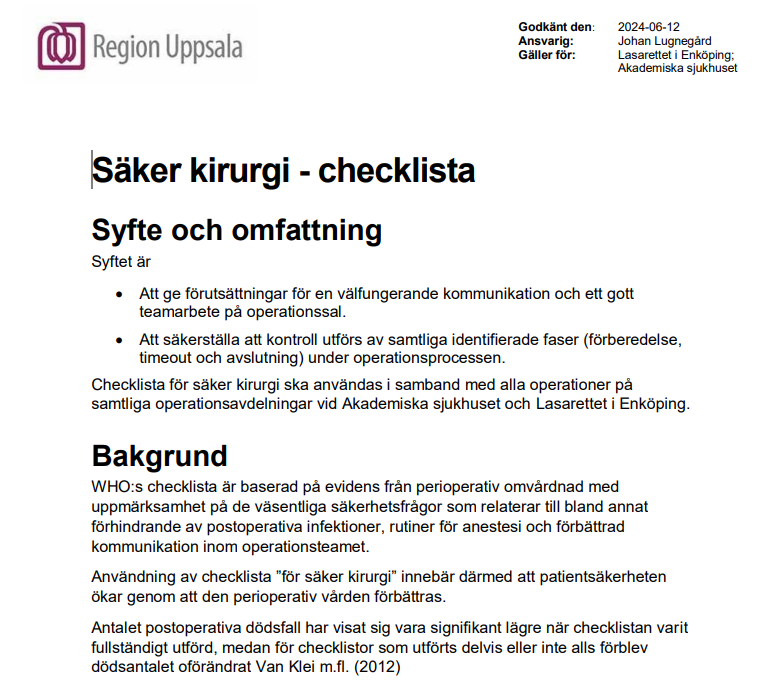 Följsamhet checklista Sverige 2024
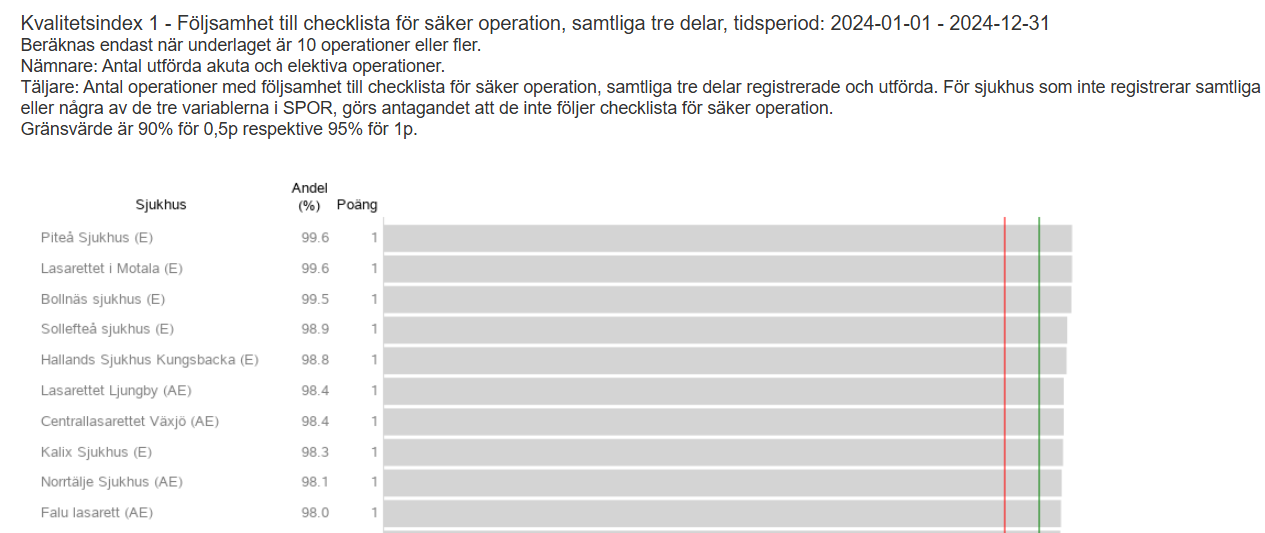 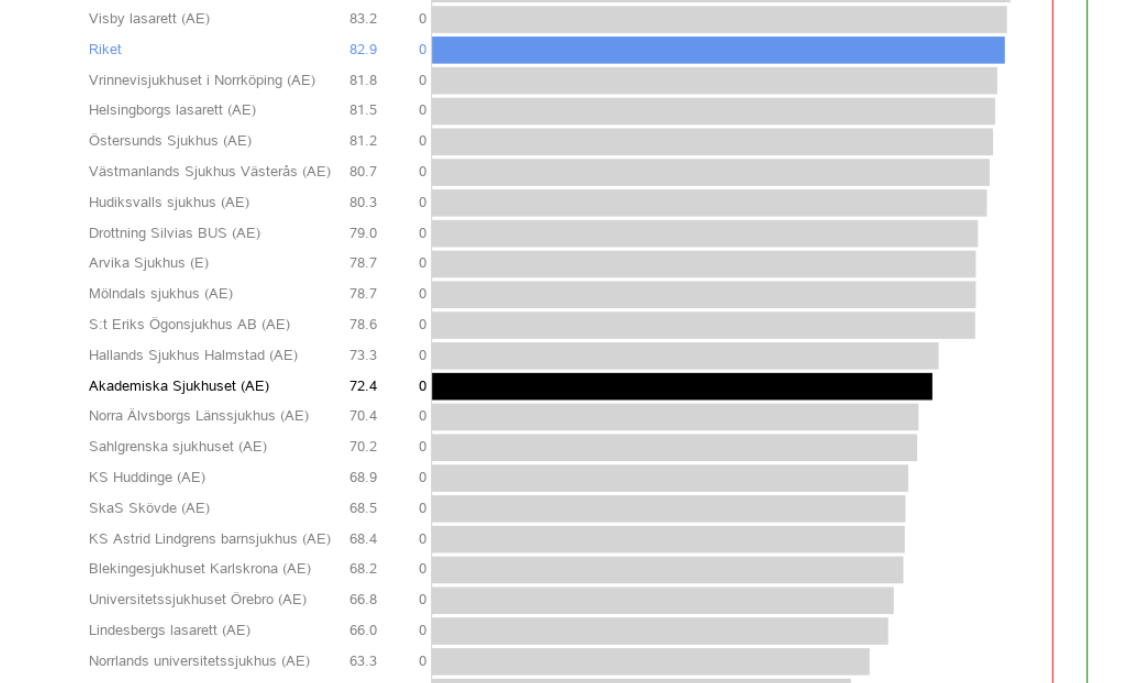 Följsamhet av checklista i Region Uppsala2022 till 2024 andra tertialet
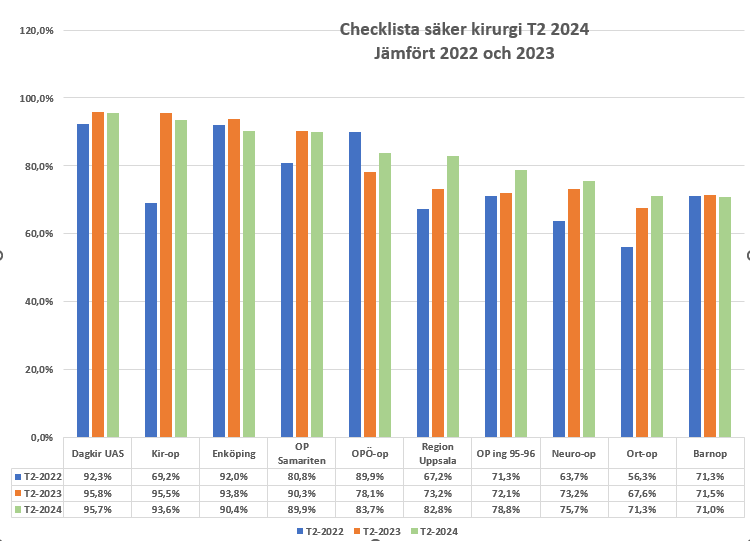 Gör Checklistan fortfarande någon nytta idag?
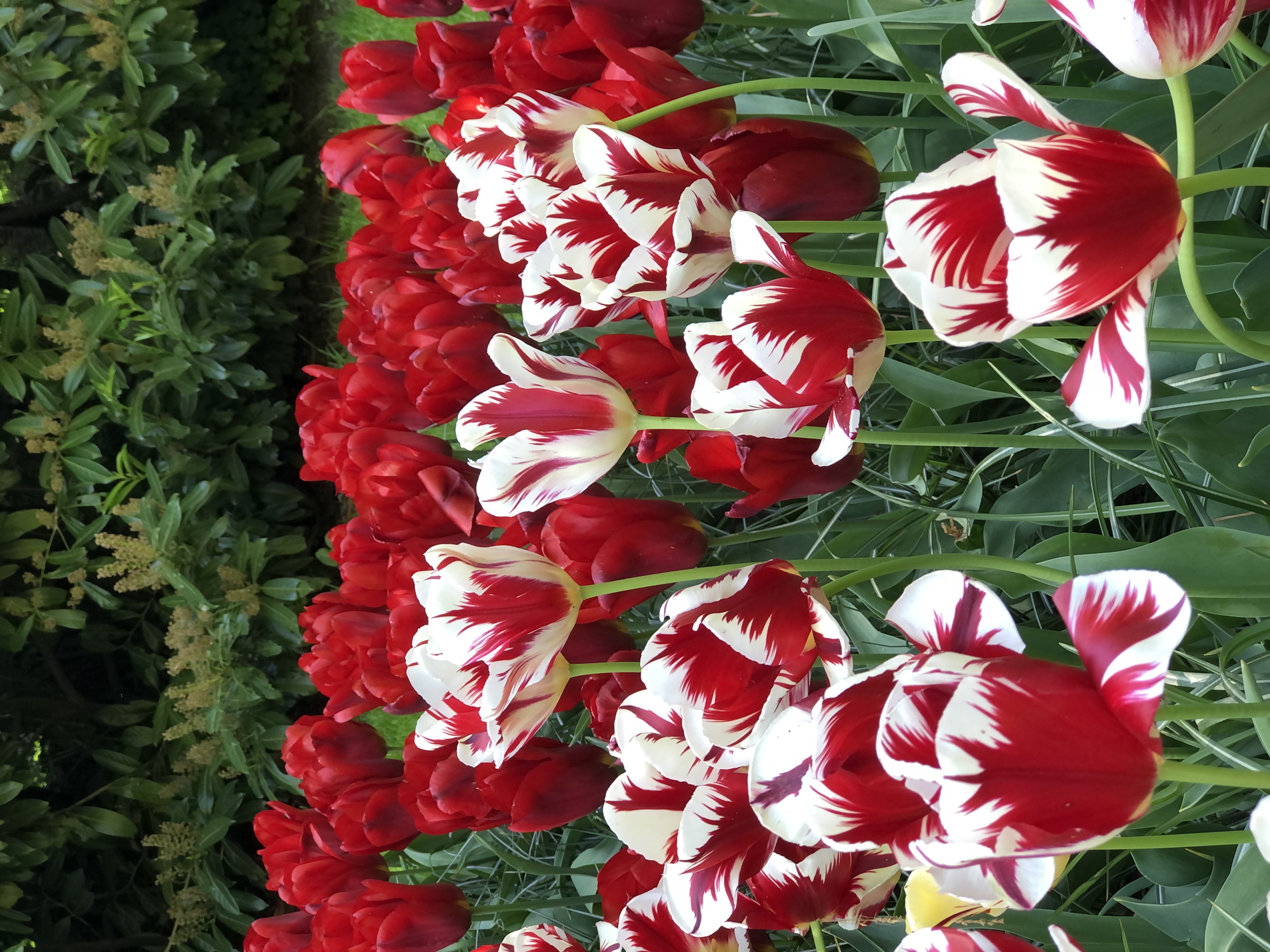 SPOR-siffror jämför i modern tid2019 till 2023

Information finns i SPOR vid varje op om checklistan har använts eller inte
gunnar.enlund@akademiska.se
52
Studiepopulationen 1.960.392 op – 20 % inte använtFöljsamhet till checklistan 2019 till 2023
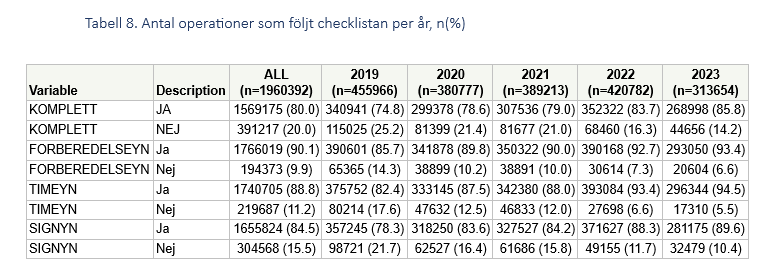 Checklista för säker kirurgi 
Minskad 30-dagarsmortalitet med 33 % 
för både akuta och planerade operationer under perioden 2019 till 2023.
Akuta op WHO Ja 529.525, WHO Nej 133.485Ålder – Checklista signifikant i alla åldrar!
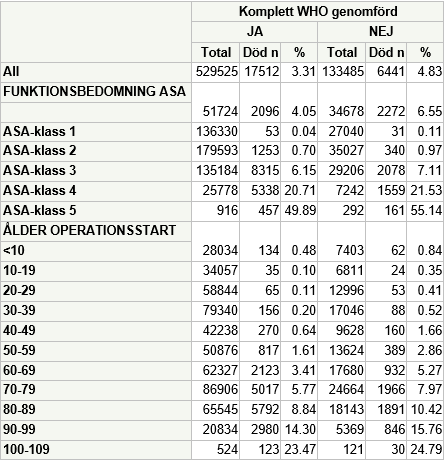 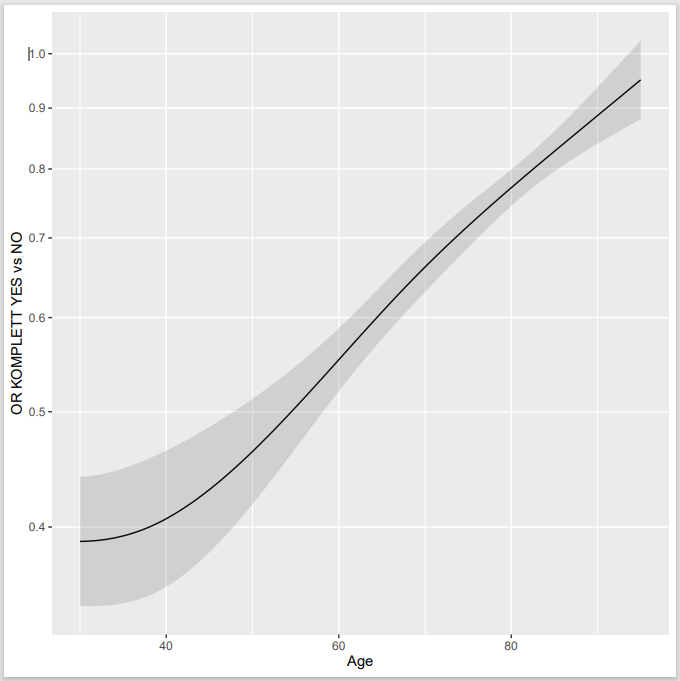 Checklista för säker kirurgi
Minskad 30-dagarsmortalitet efter akut operation i alla åldersgrupper.
58% för 40-åringar
55 % för 50-åringar
45 % för 60-åringar
34 % för 70-åringar
23 % för 80 åringar
12 % för 90-åringar
Tack för uppmärksamheten!
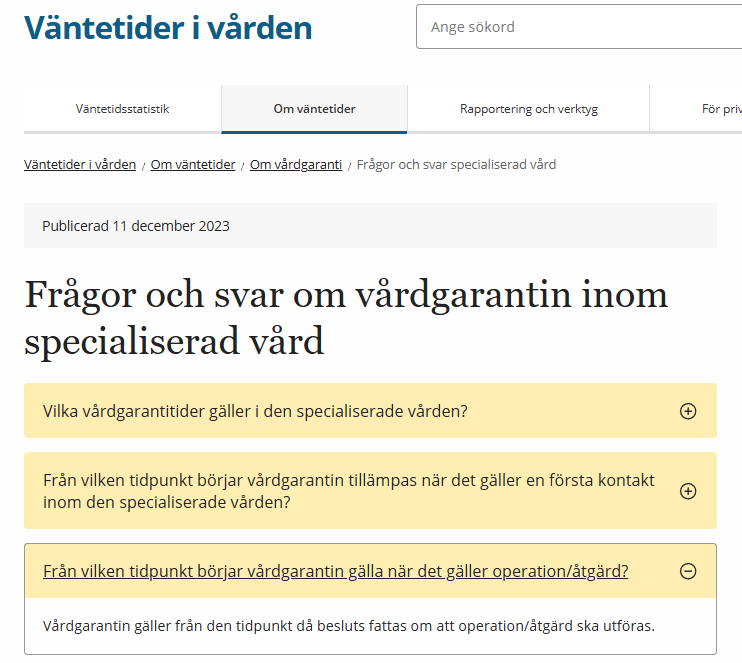